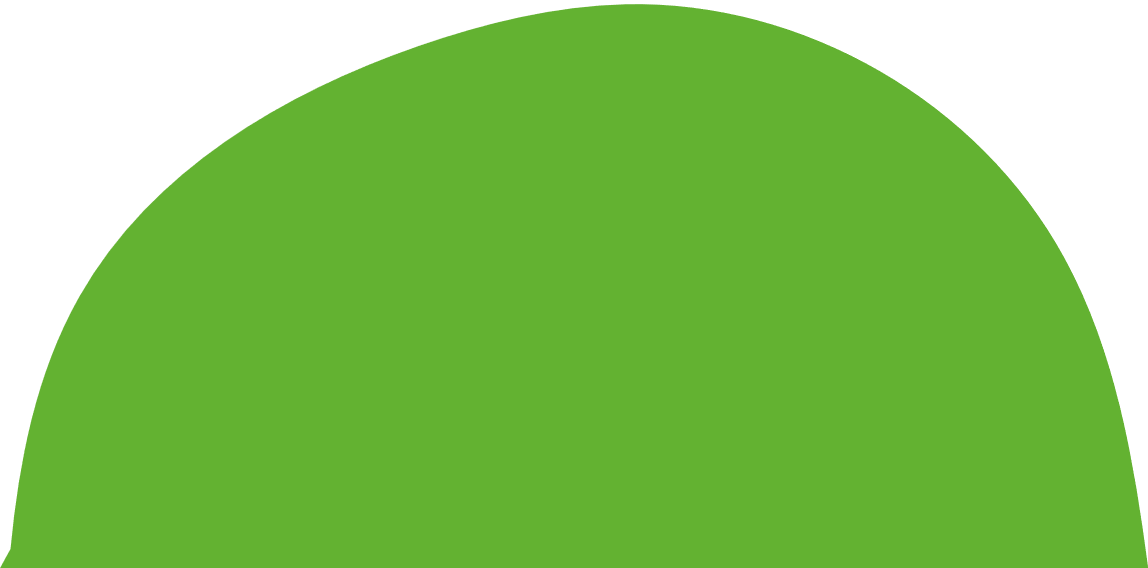 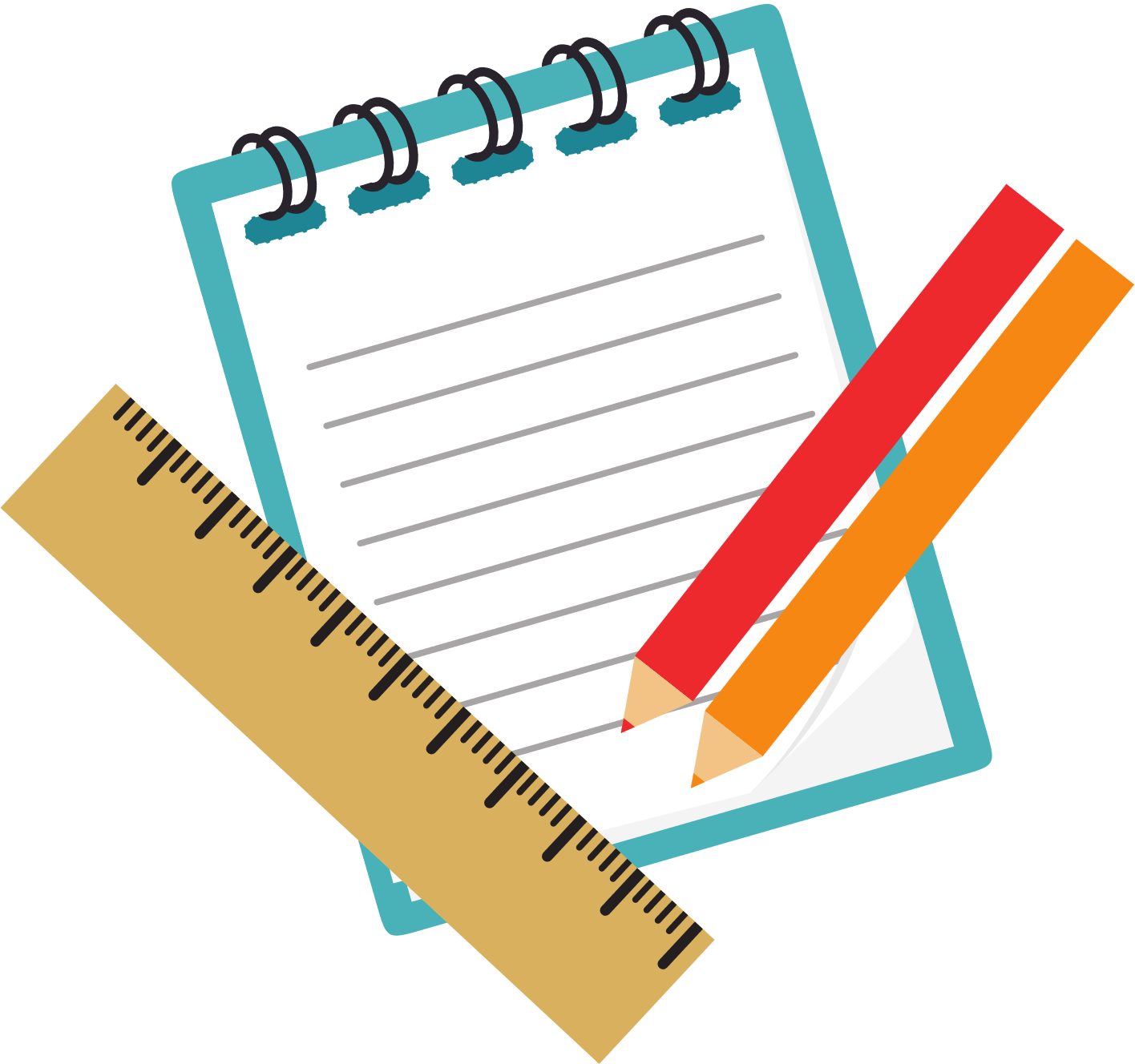 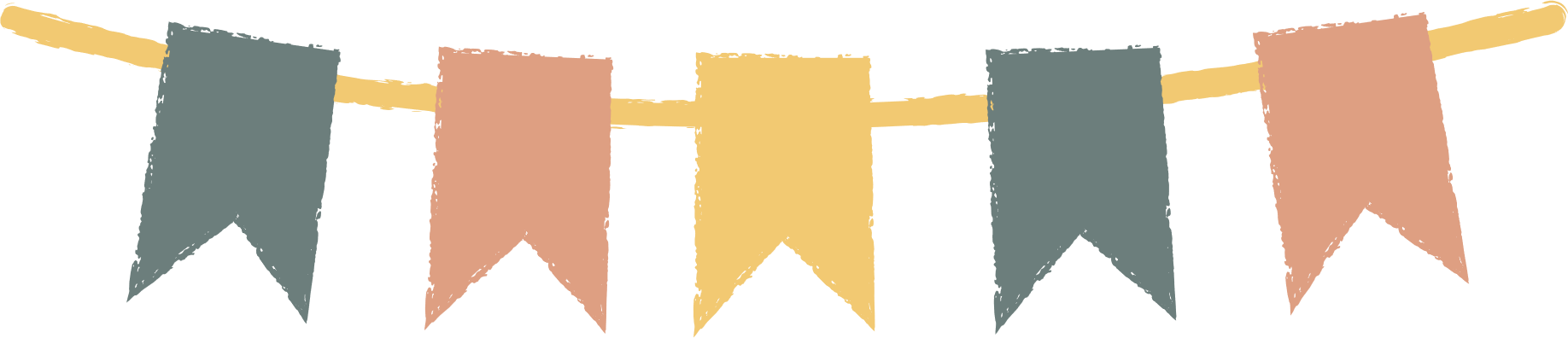 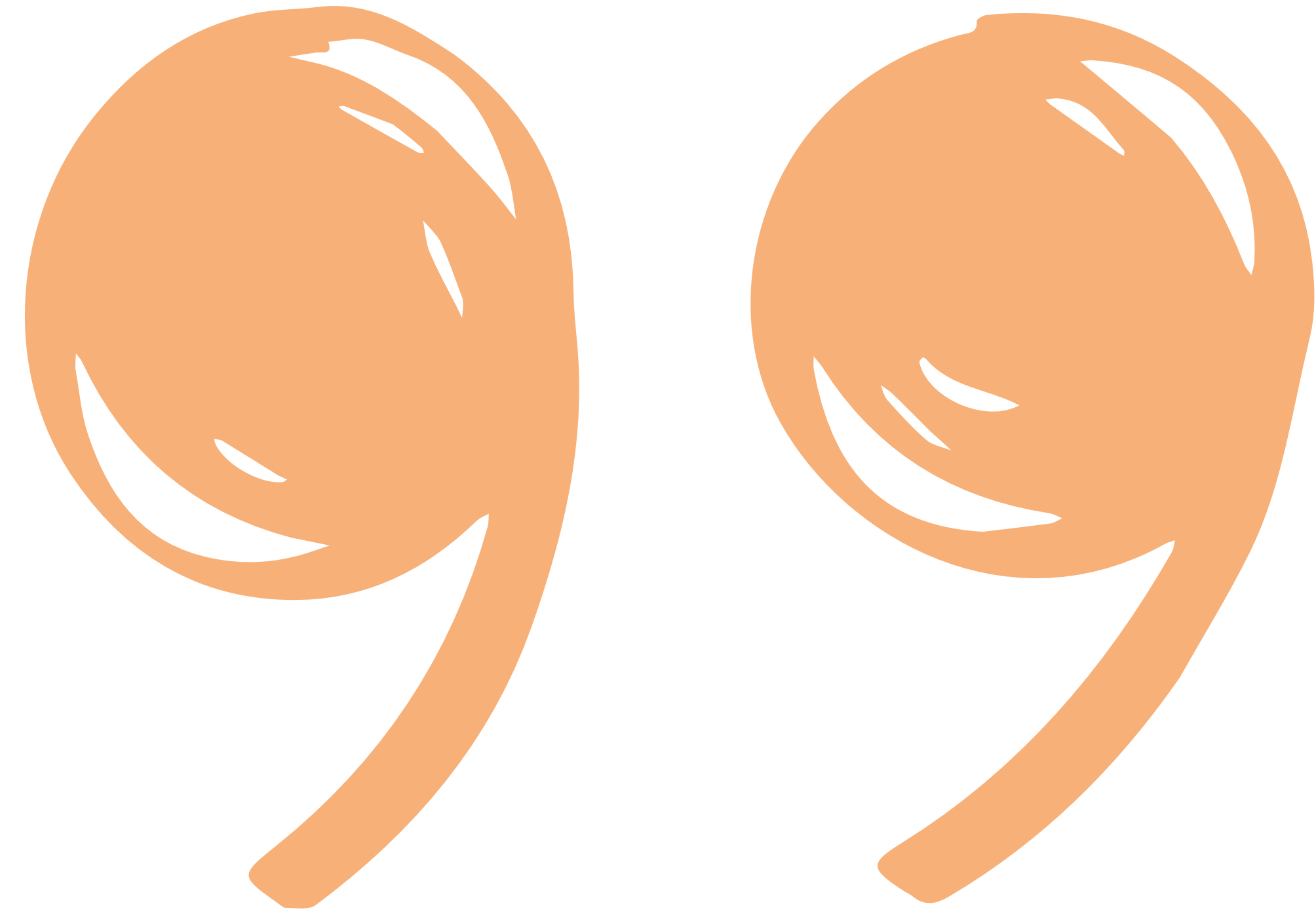 CHÀO MỪNG CÁC EM ĐẾN VỚI LỚP HỌC
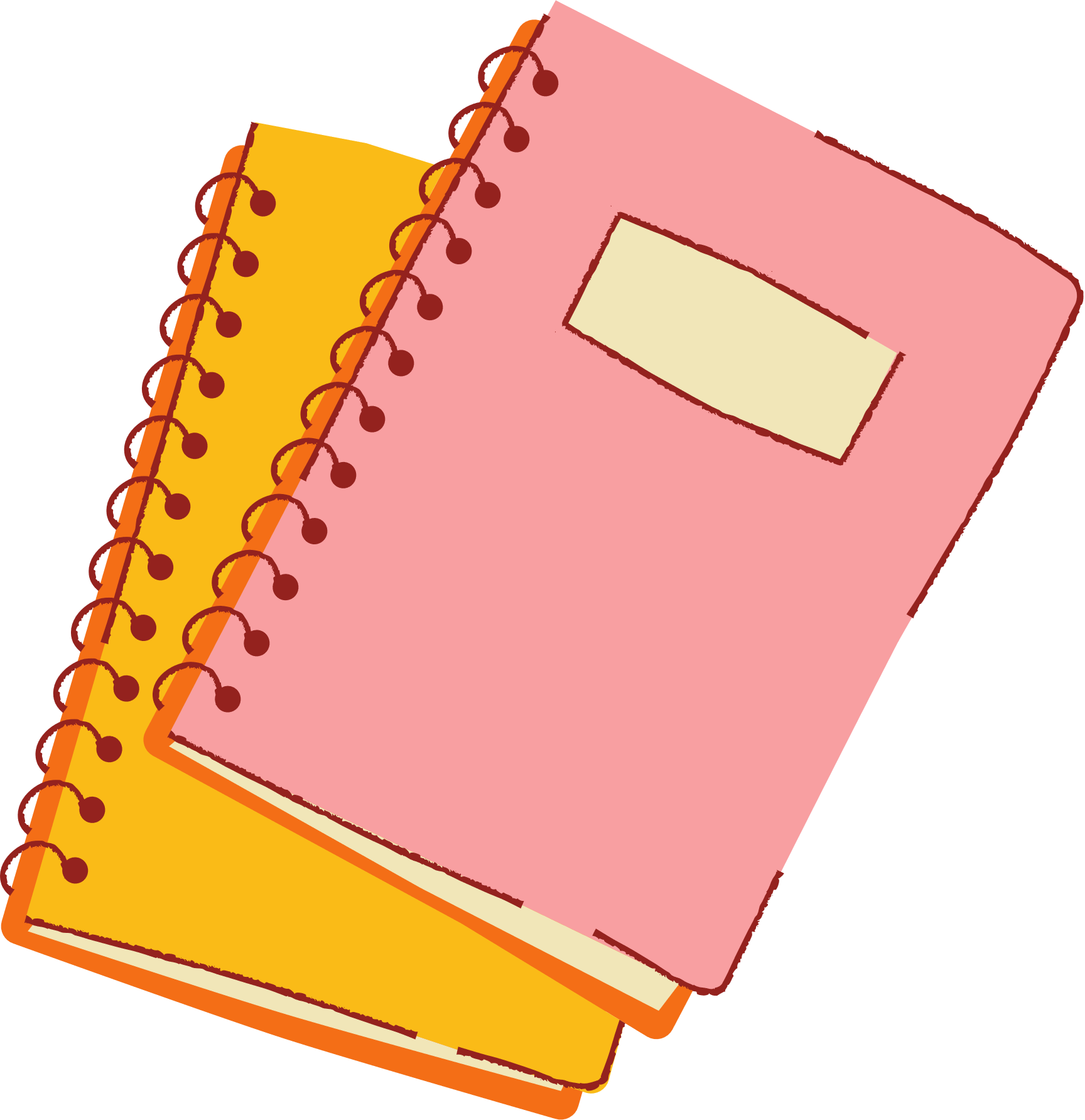 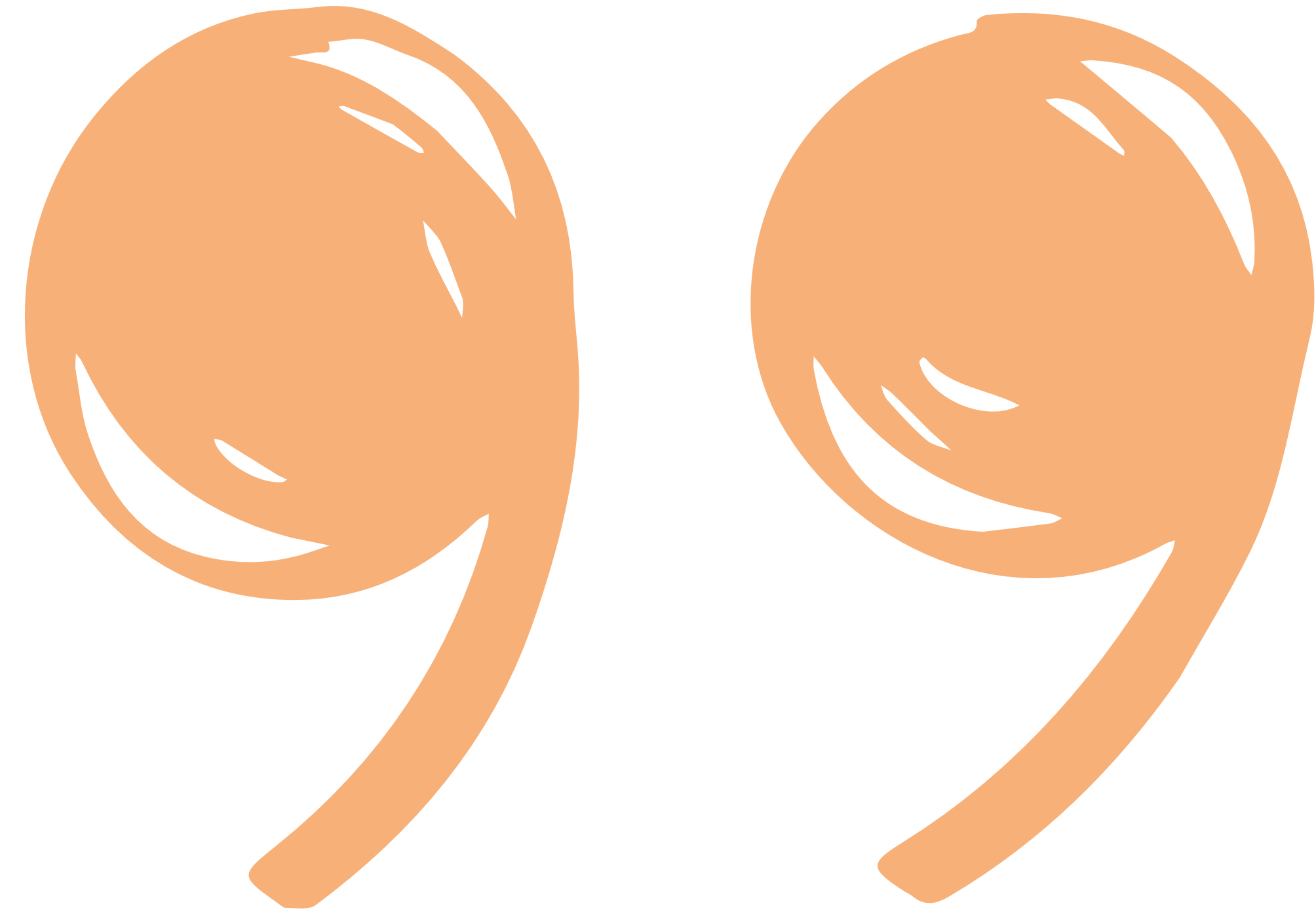 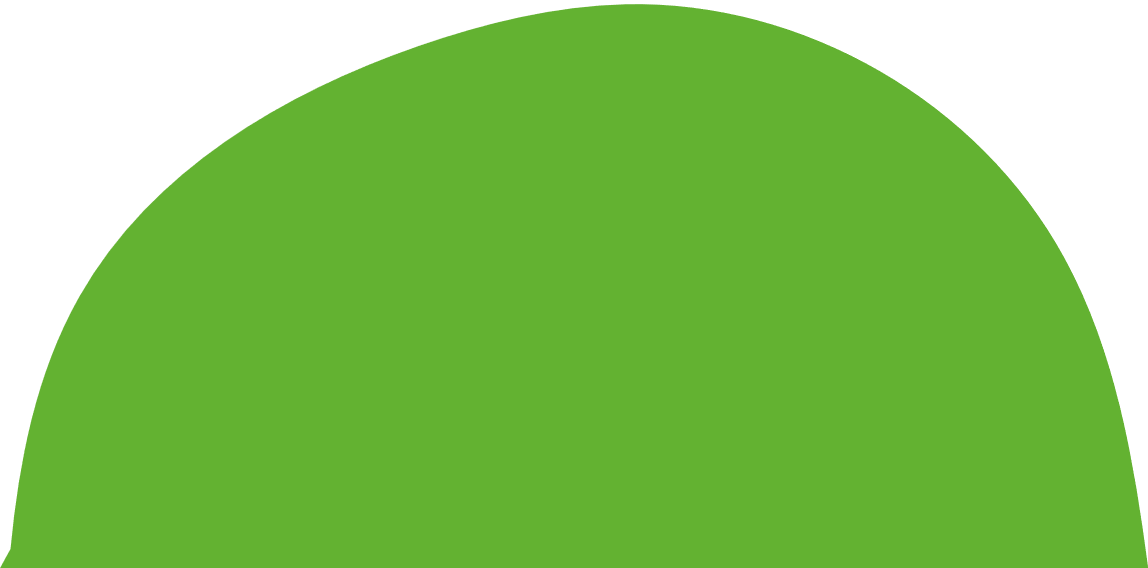 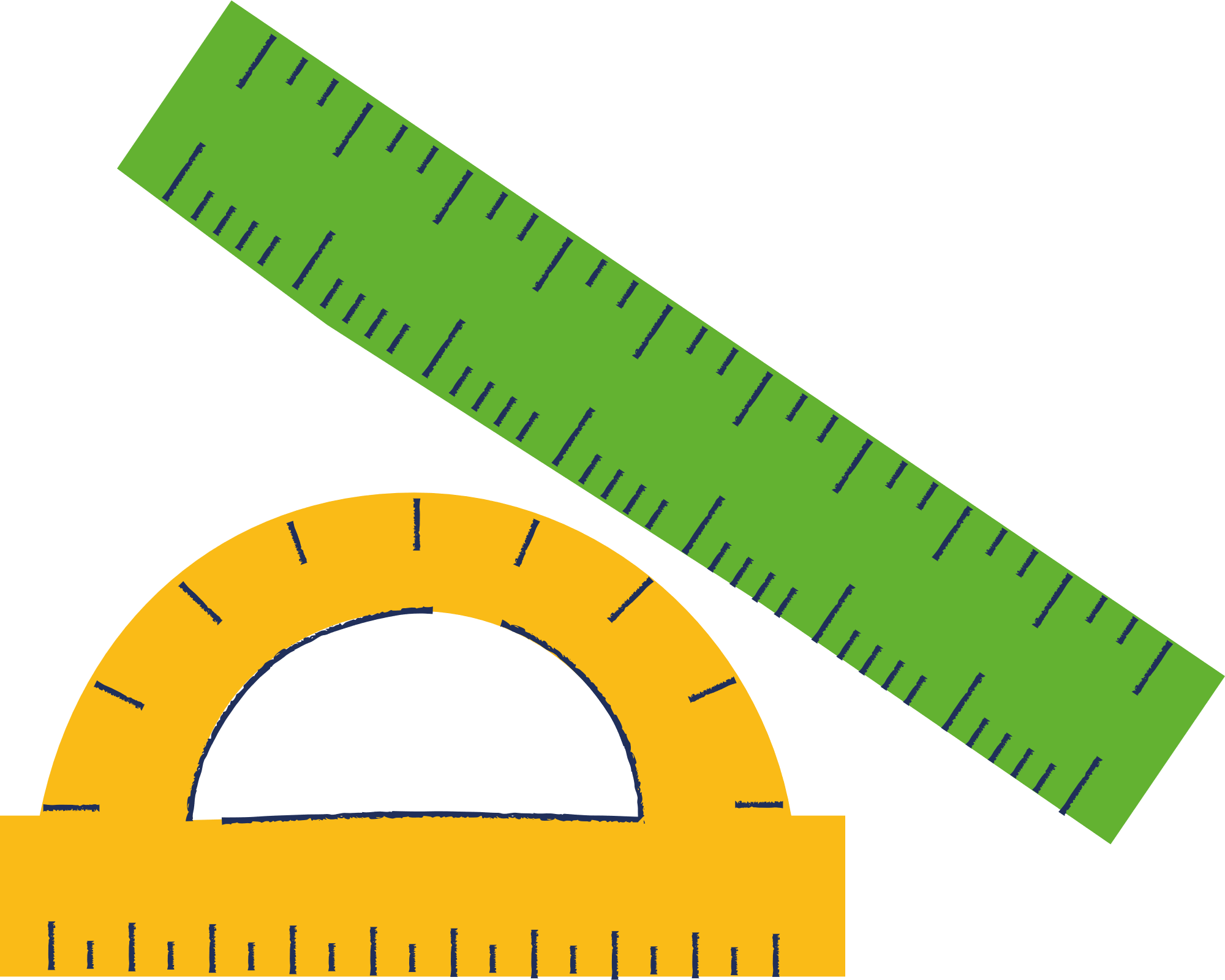 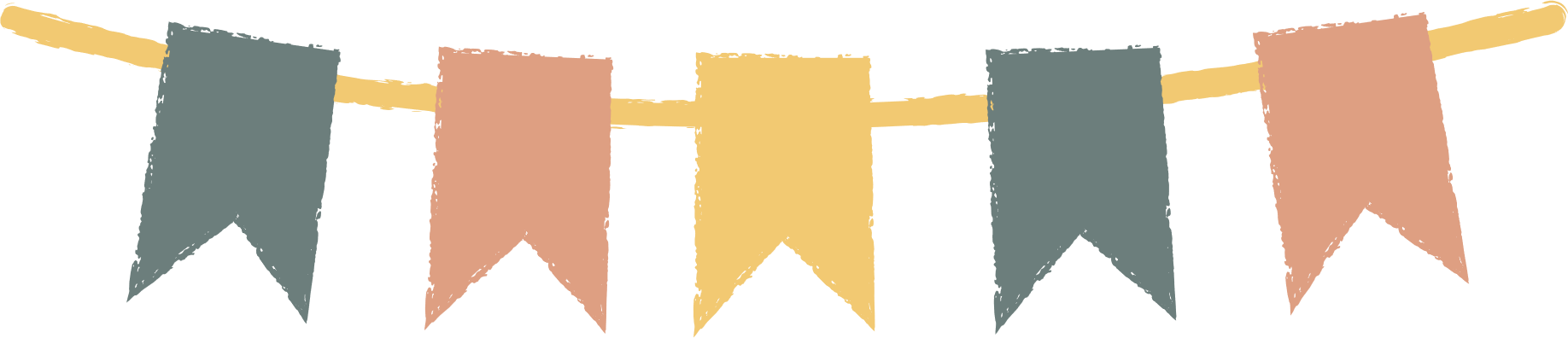 KHỞI ĐỘNG
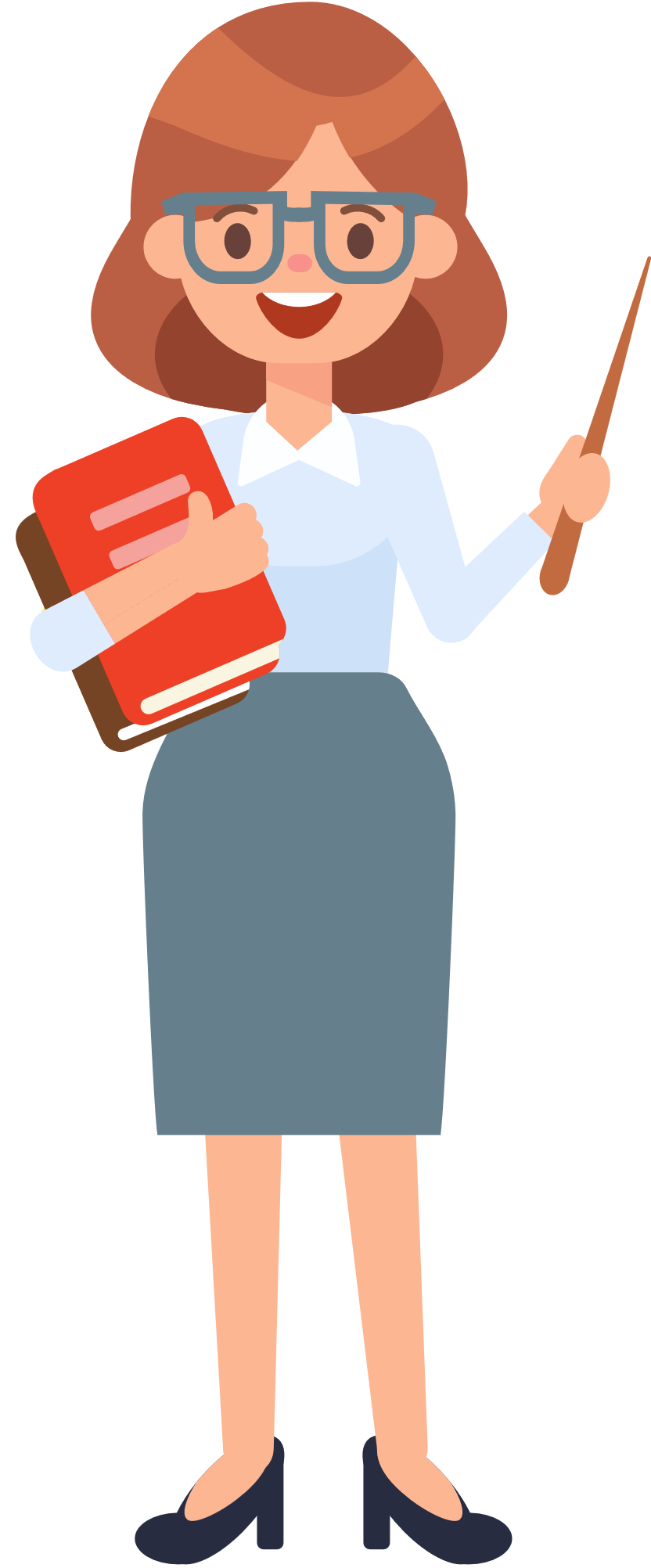 TRÒ CHƠI “AI NHANH, AI ĐÚNG”
Luật chơi: 
+ Mỗi nhóm nhận được một bộ thẻ phép tính nhân, chia đã học.
+ Các nhóm thảo luận tính rồi viết kết quả; nhóm nào thực hiện nhanh và đúng thì thắng cuộc.
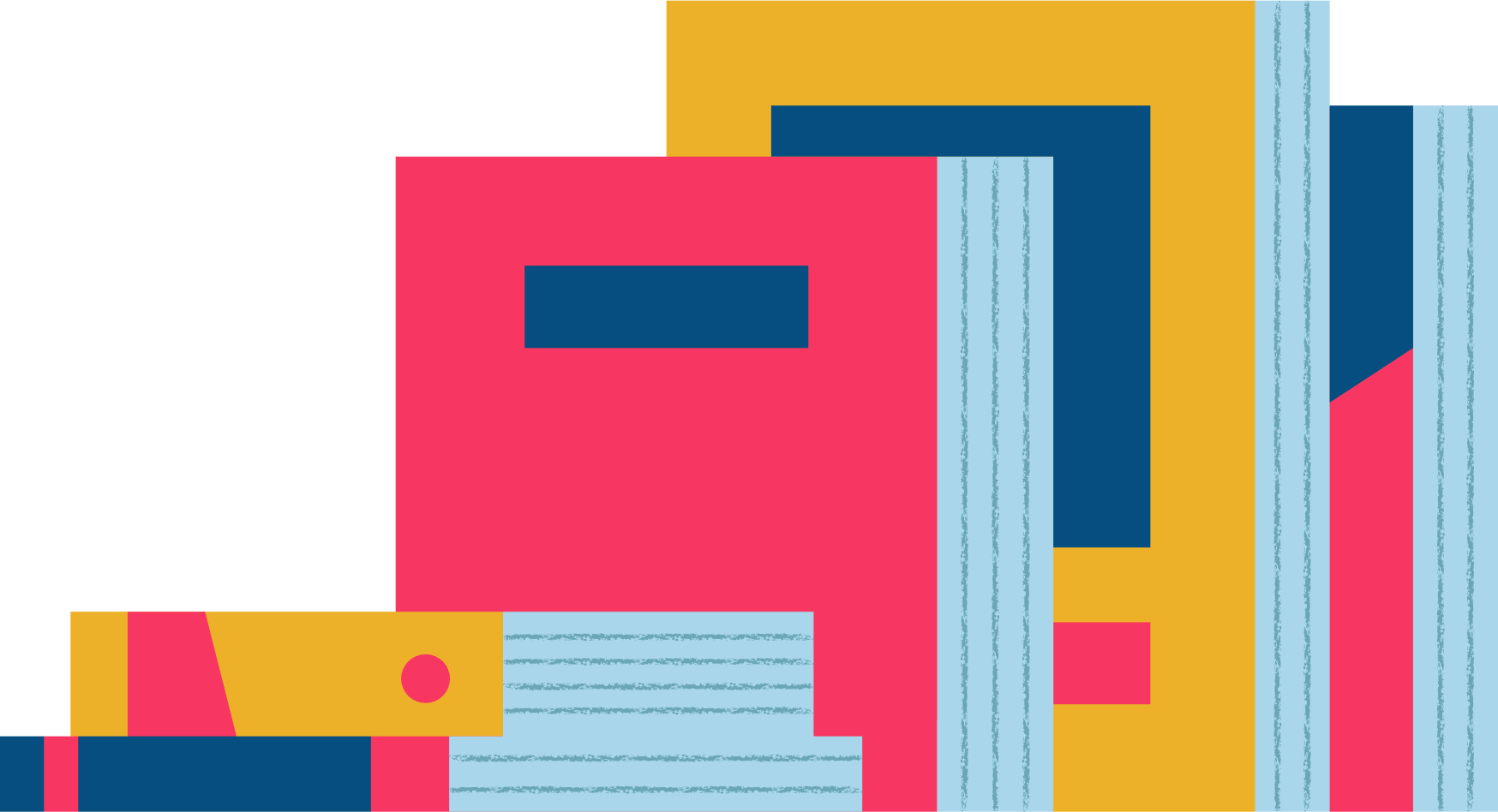 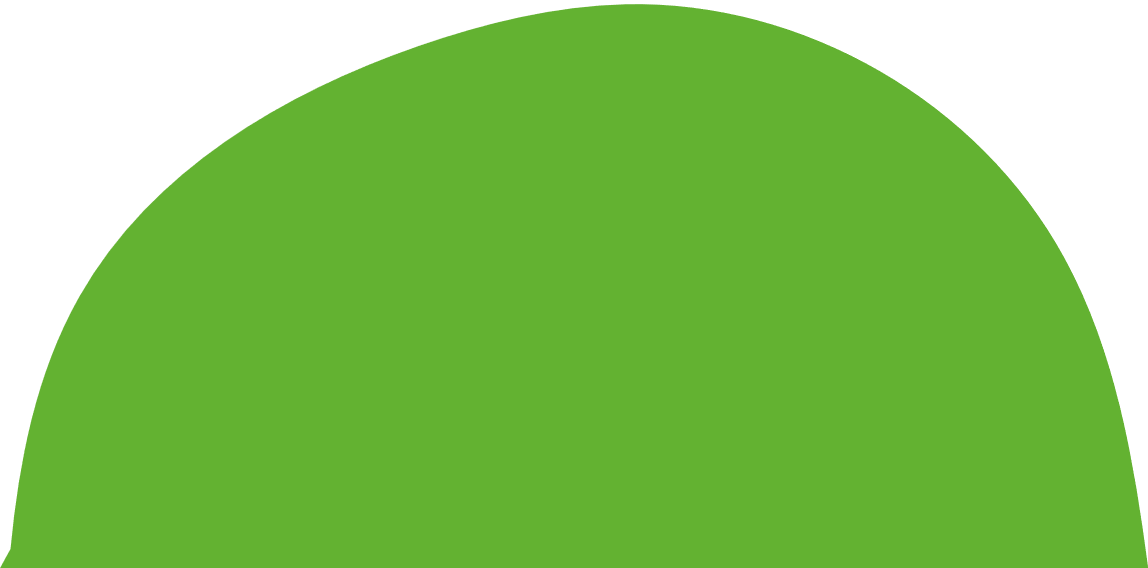 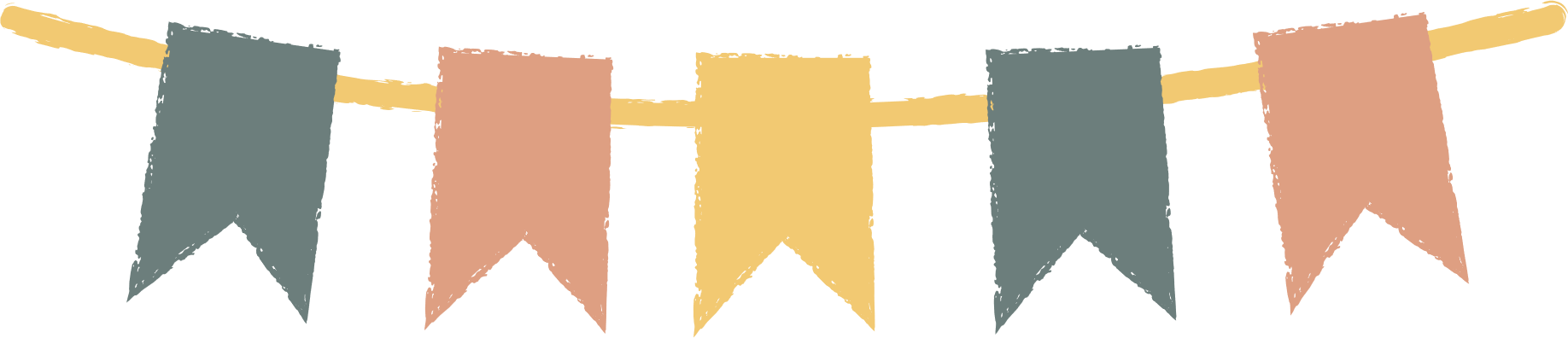 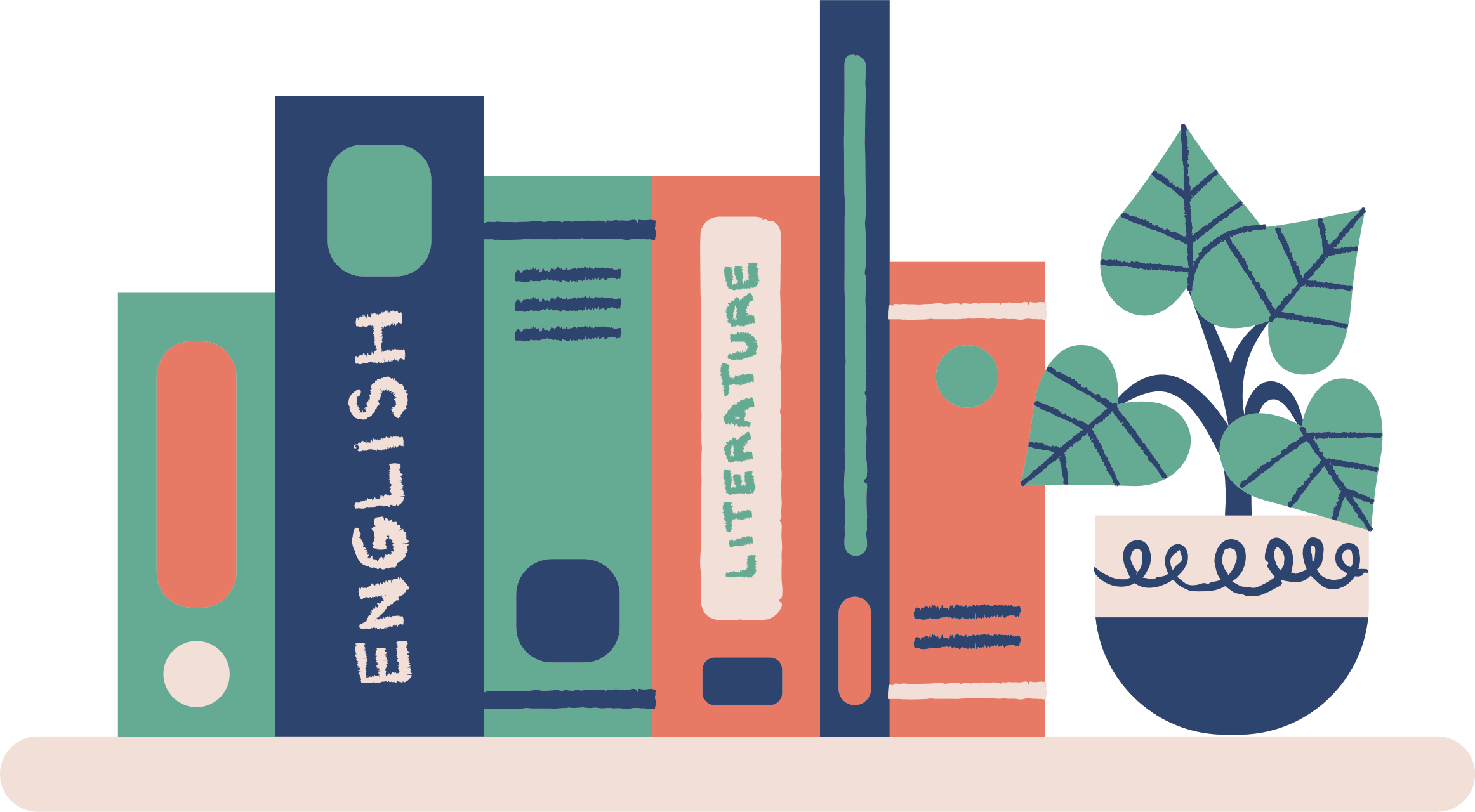 LUYỆN TẬP CHUNG
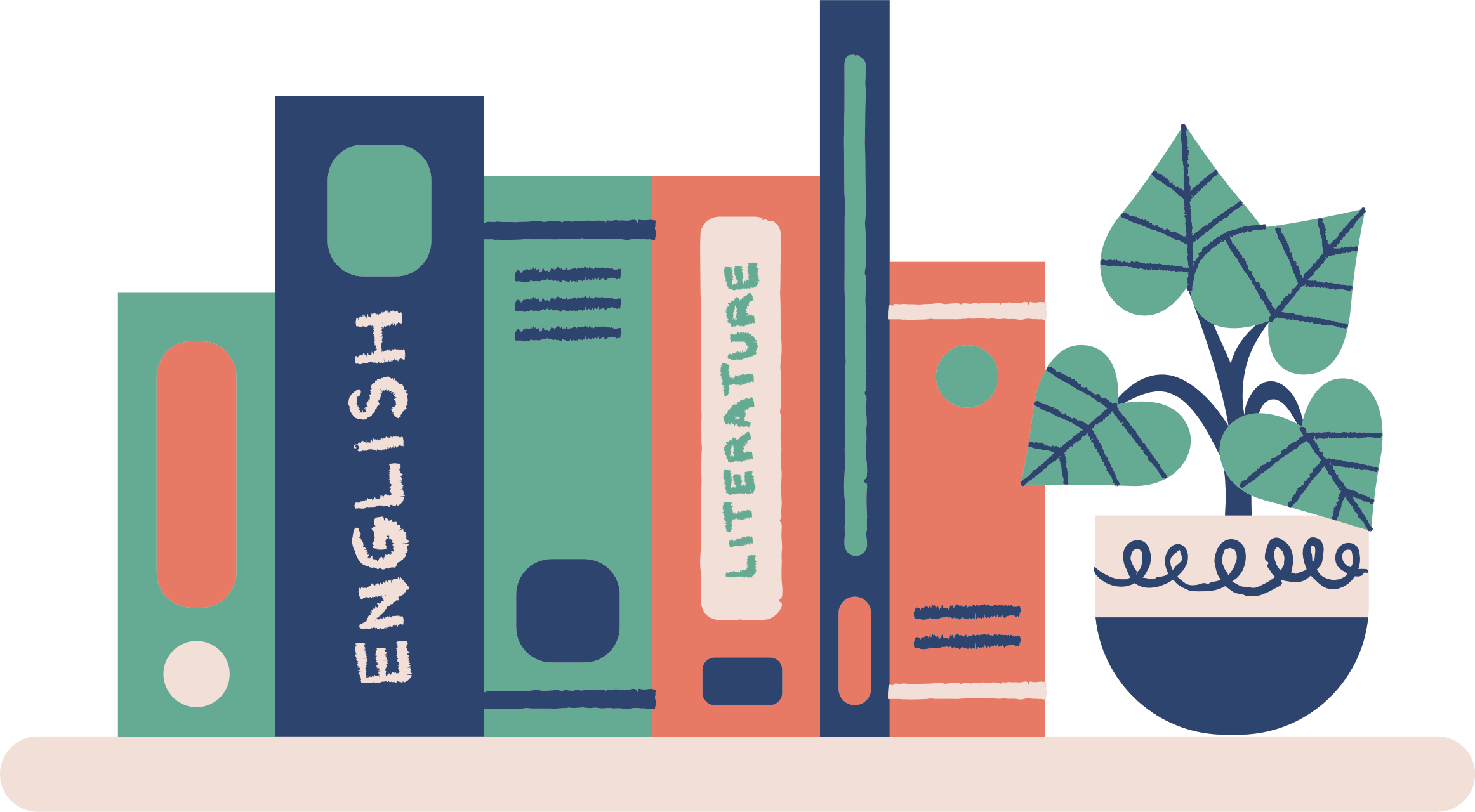 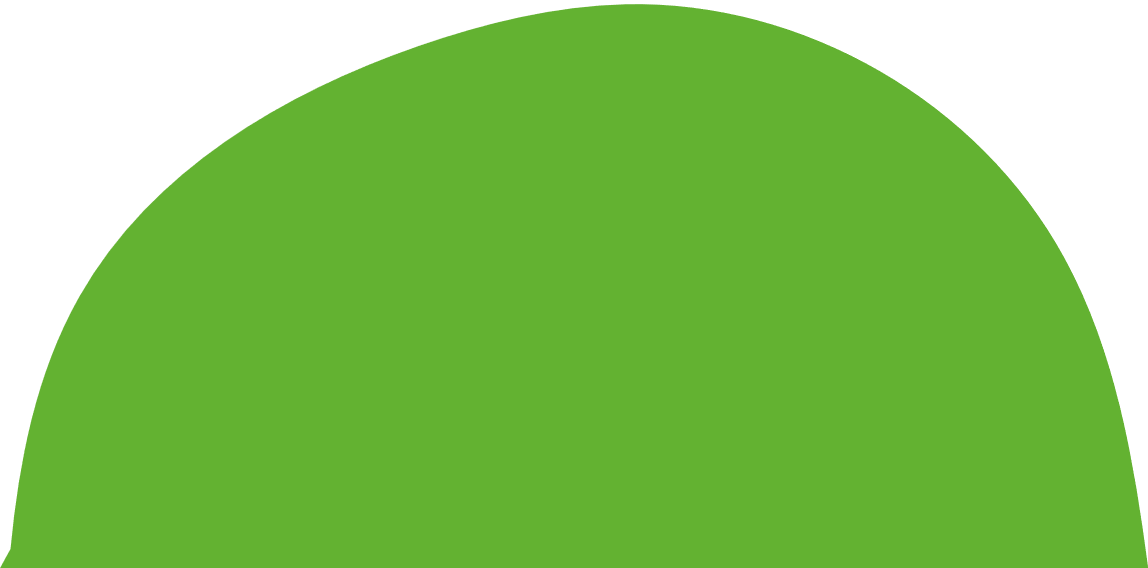 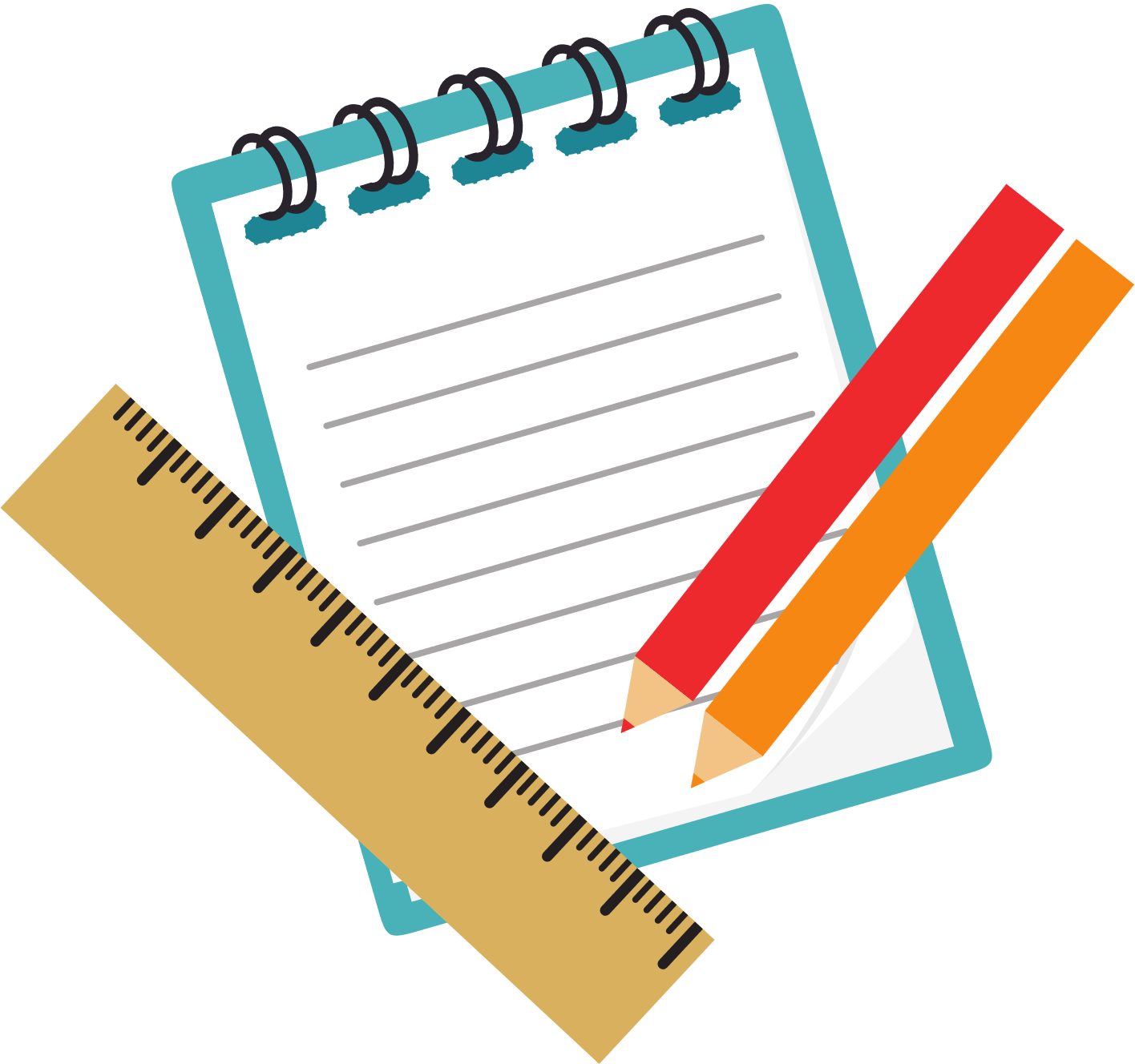 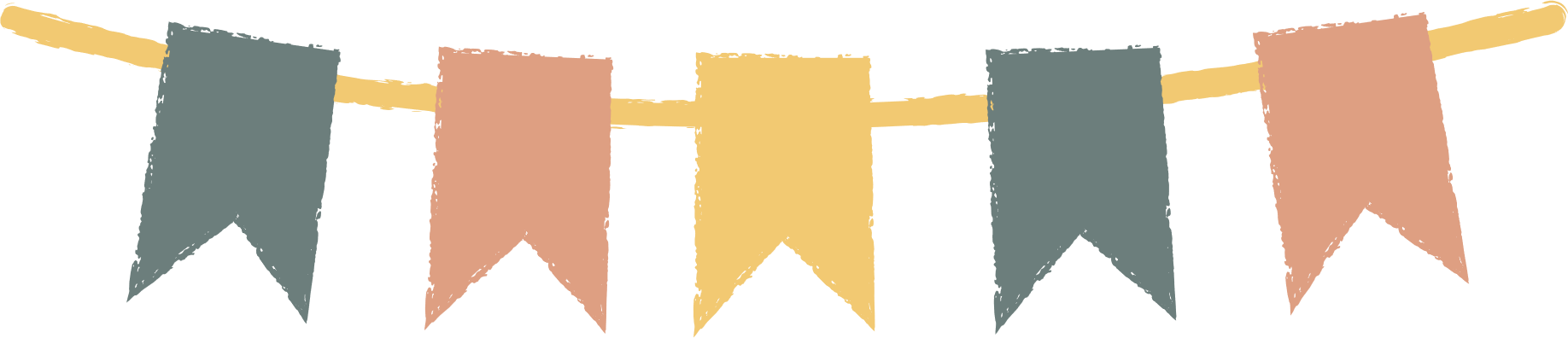 Bài 1: a) Tính
69
85
6
2
8
6
11
42
394
886
3
4
05
09
3
8
131
221
4
6
08
09
3
1
9
8
06
04
4
3
2
1
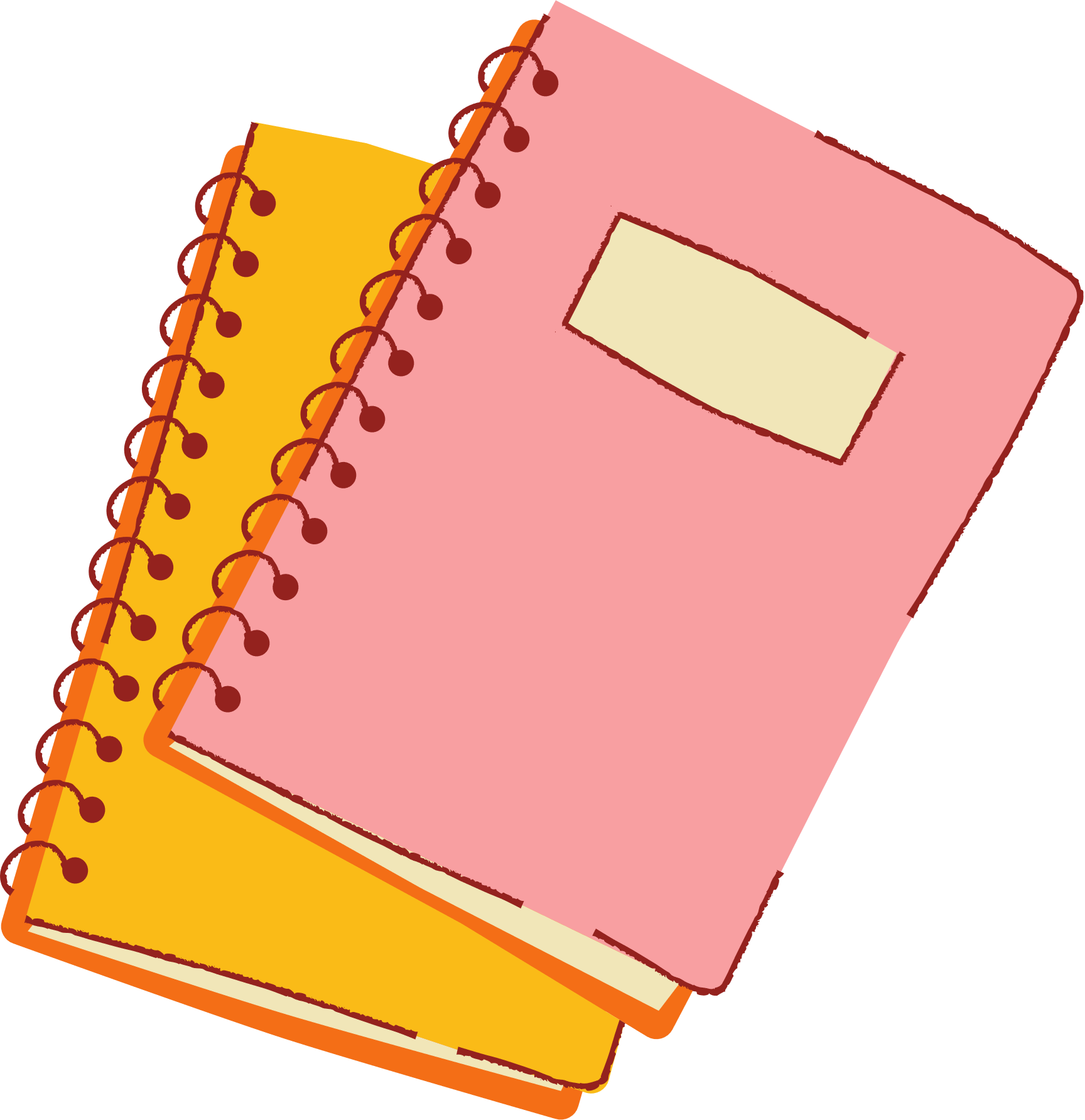 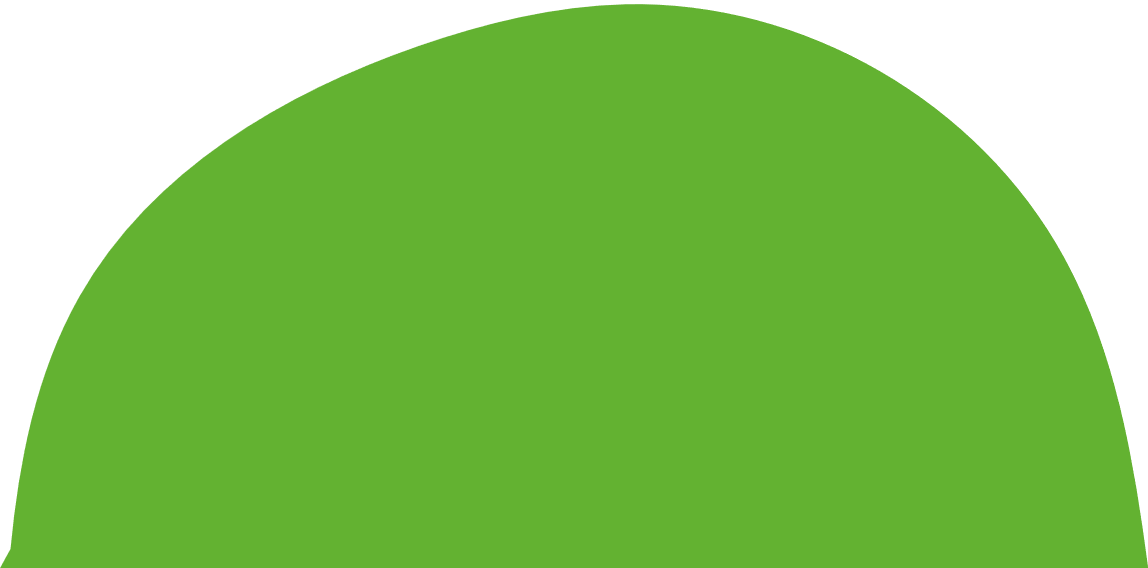 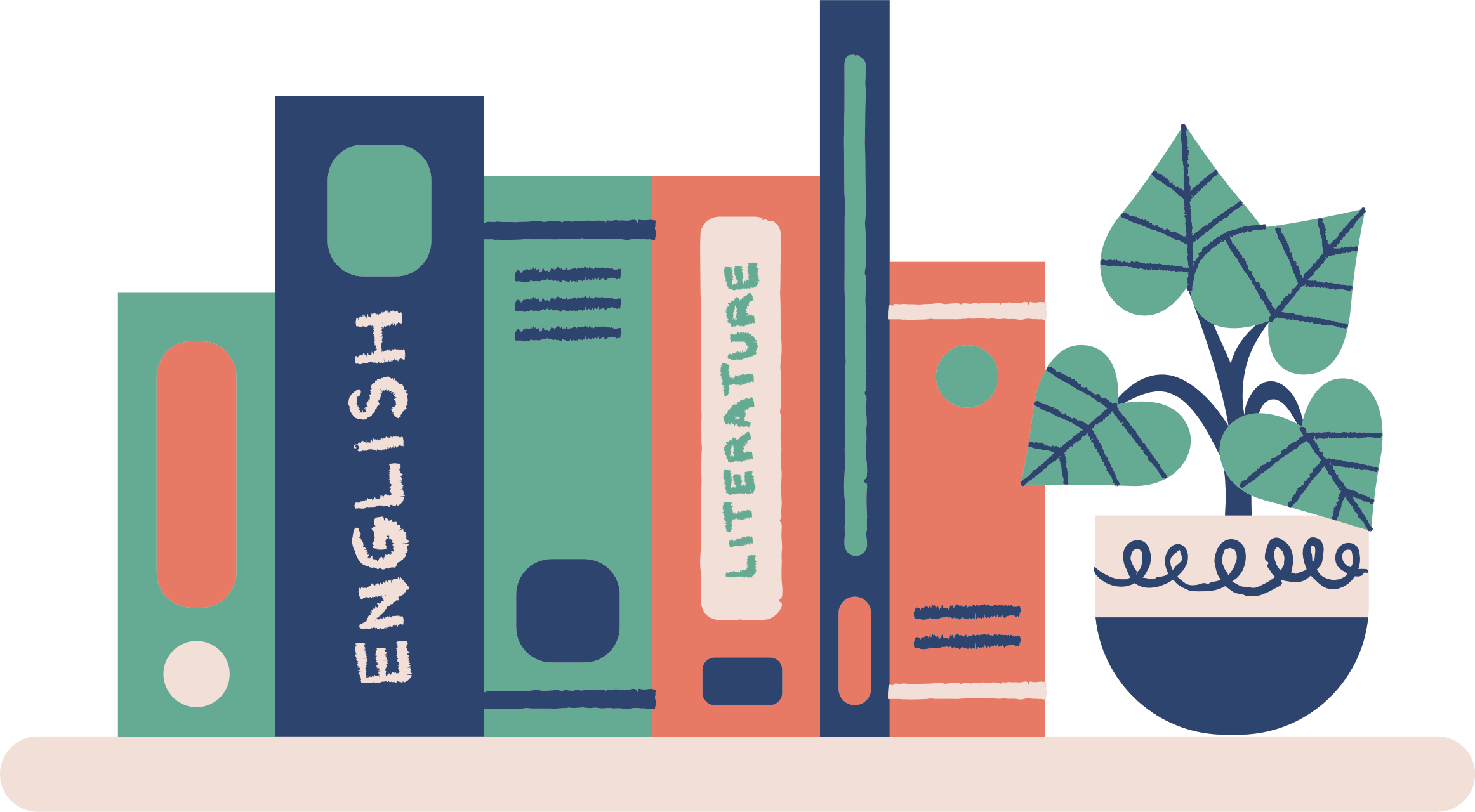 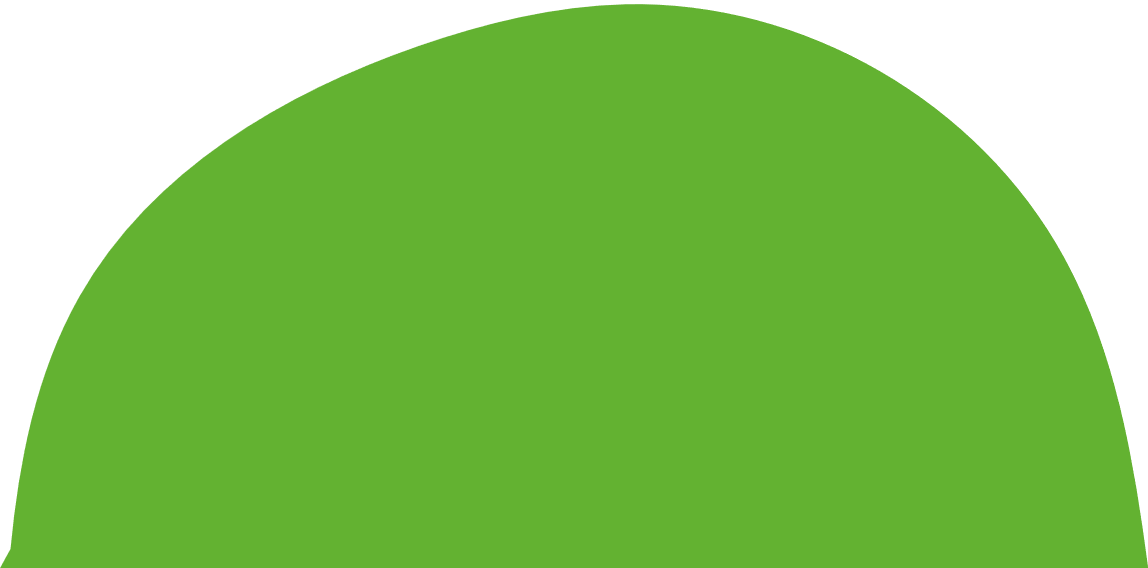 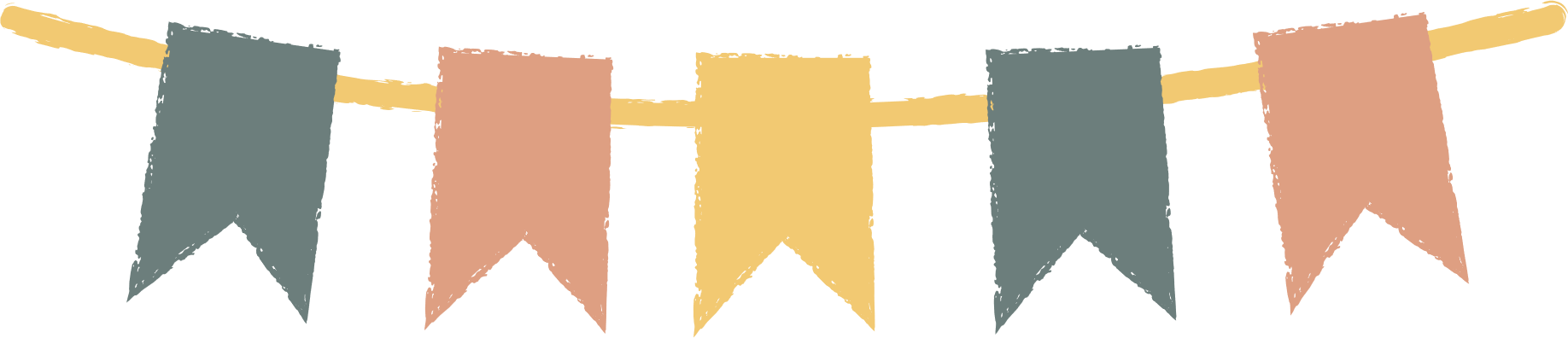 b) Đặt tính rồi tính
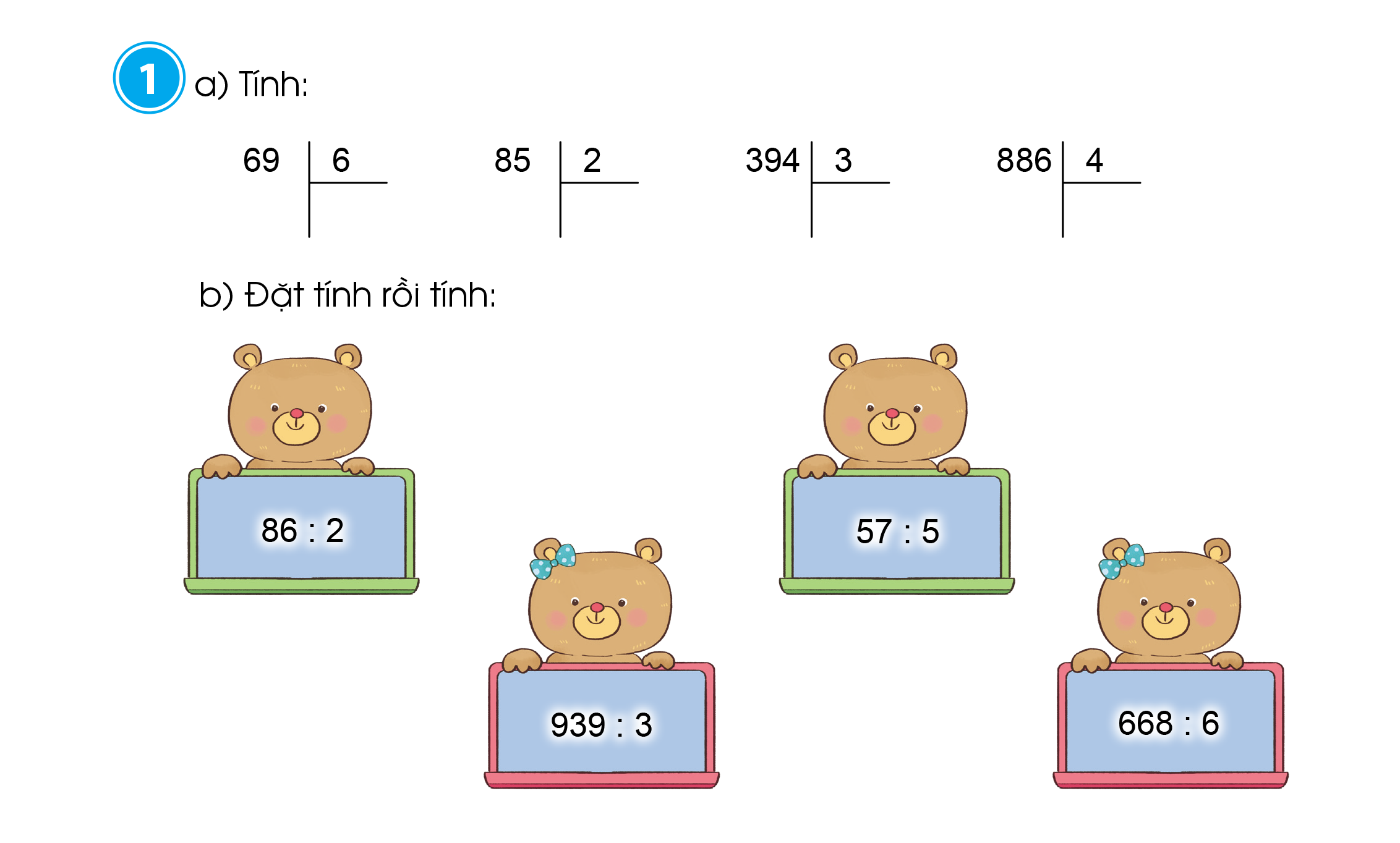 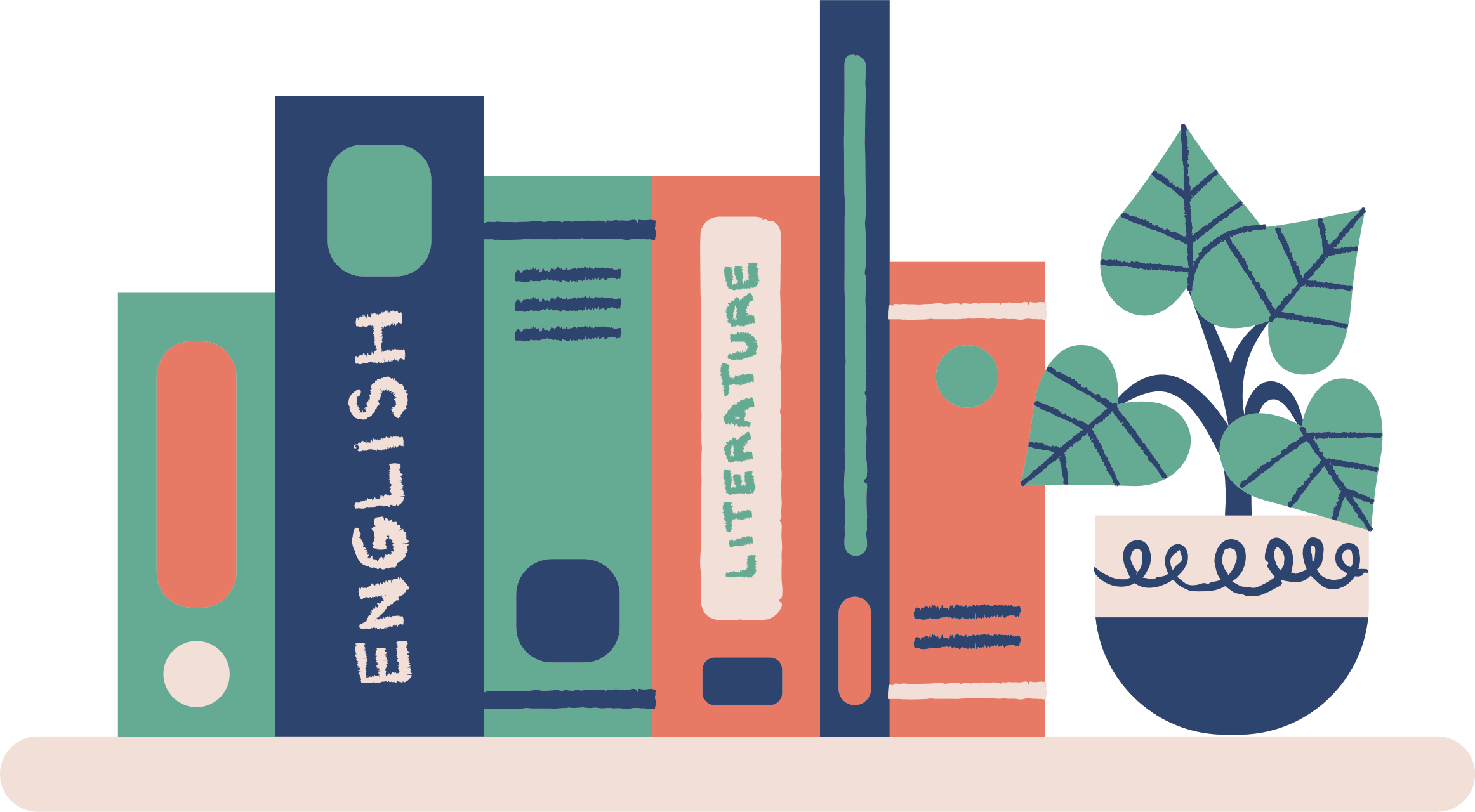 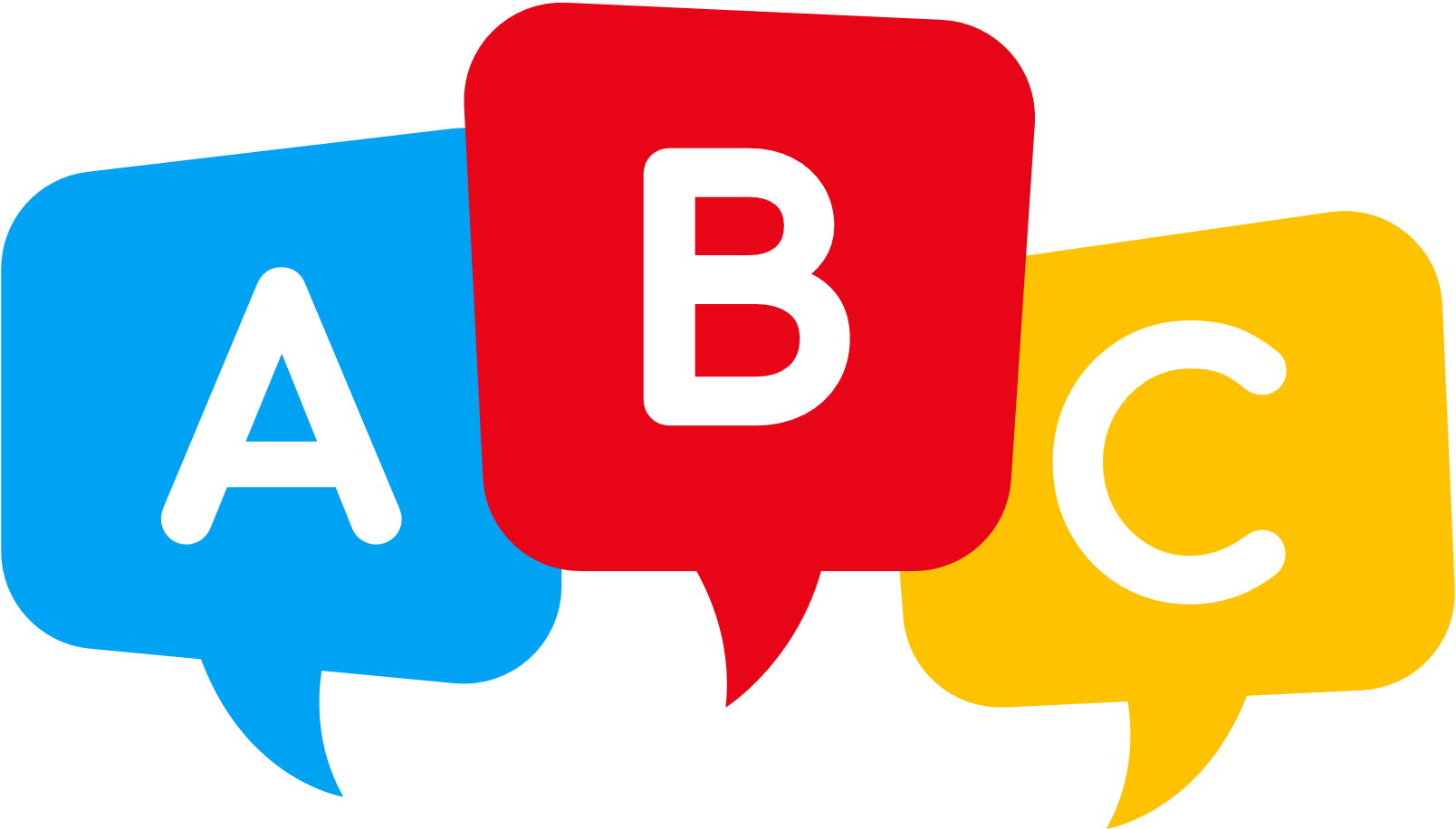 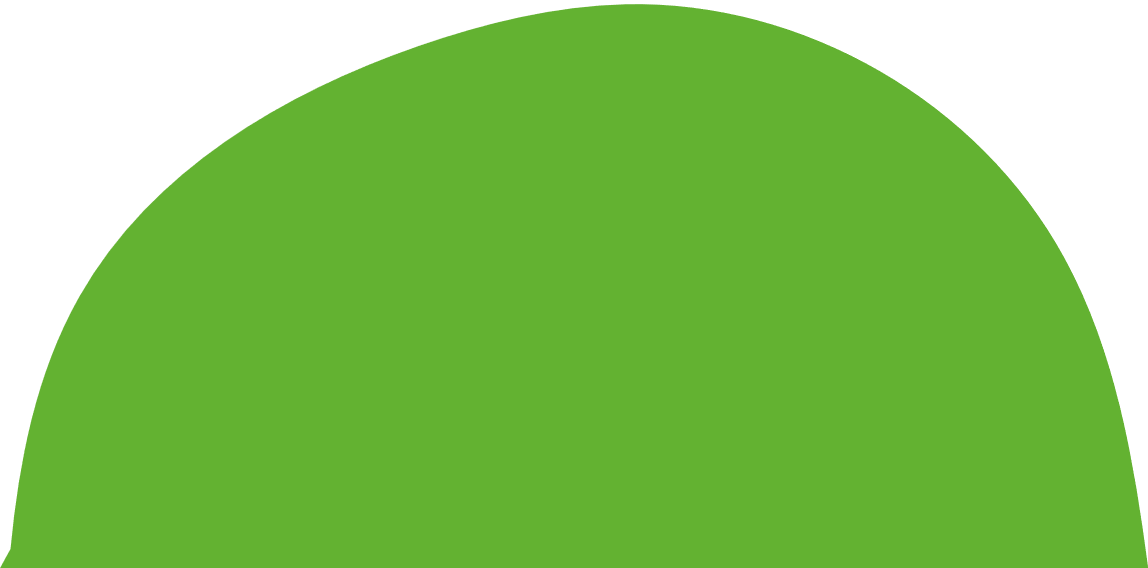 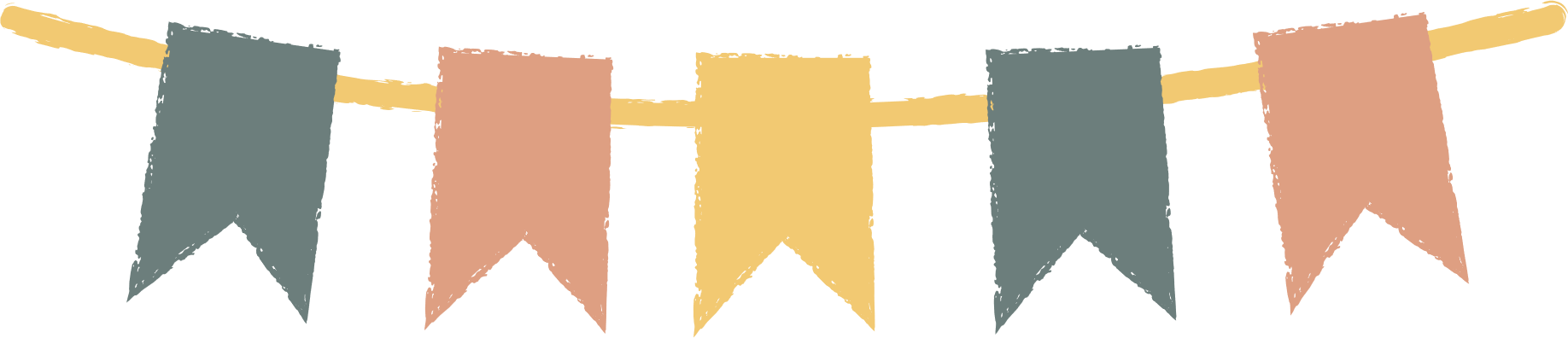 86
57
2
5
5
8
43
11
07
06
5
6
0
2
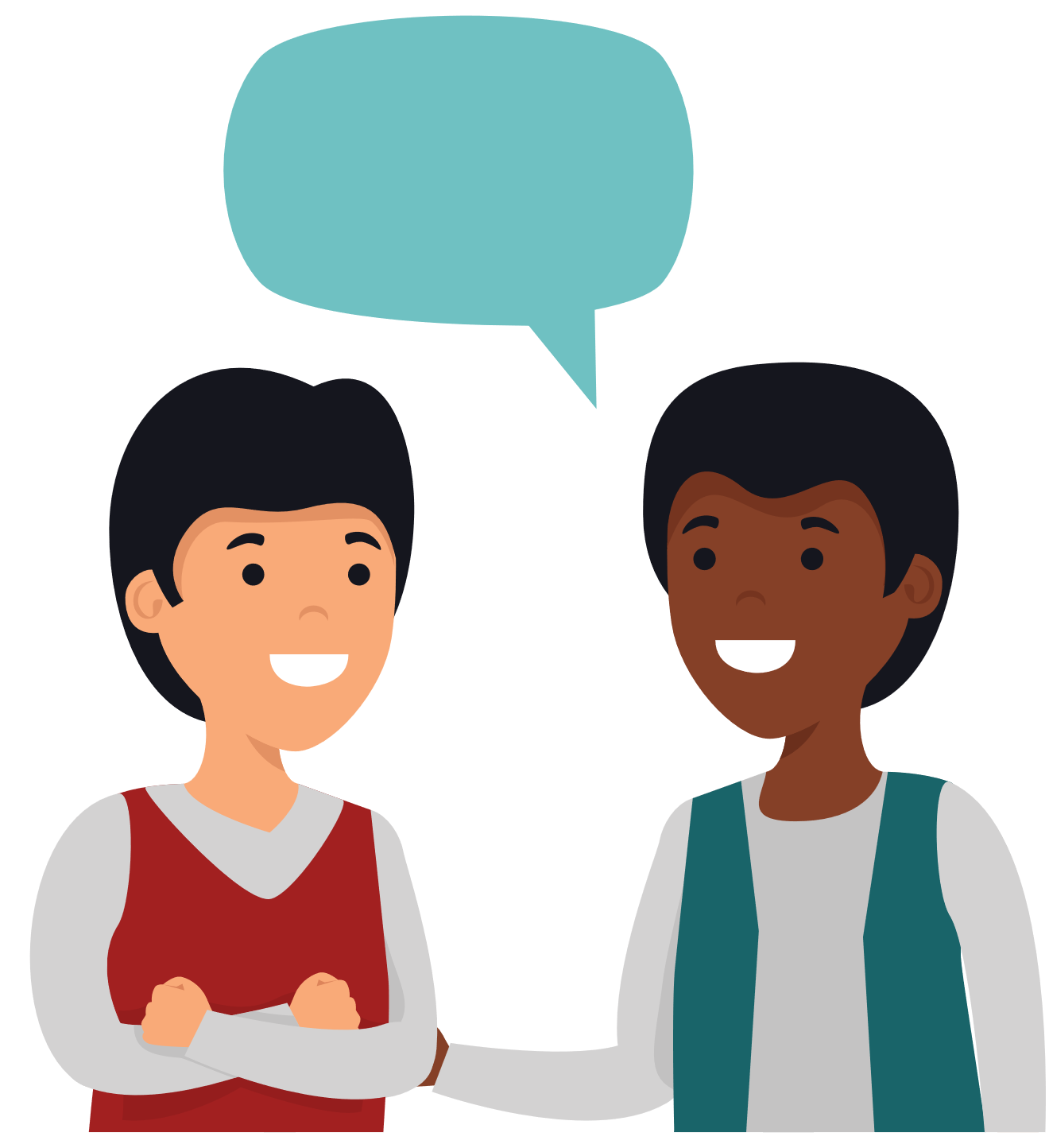 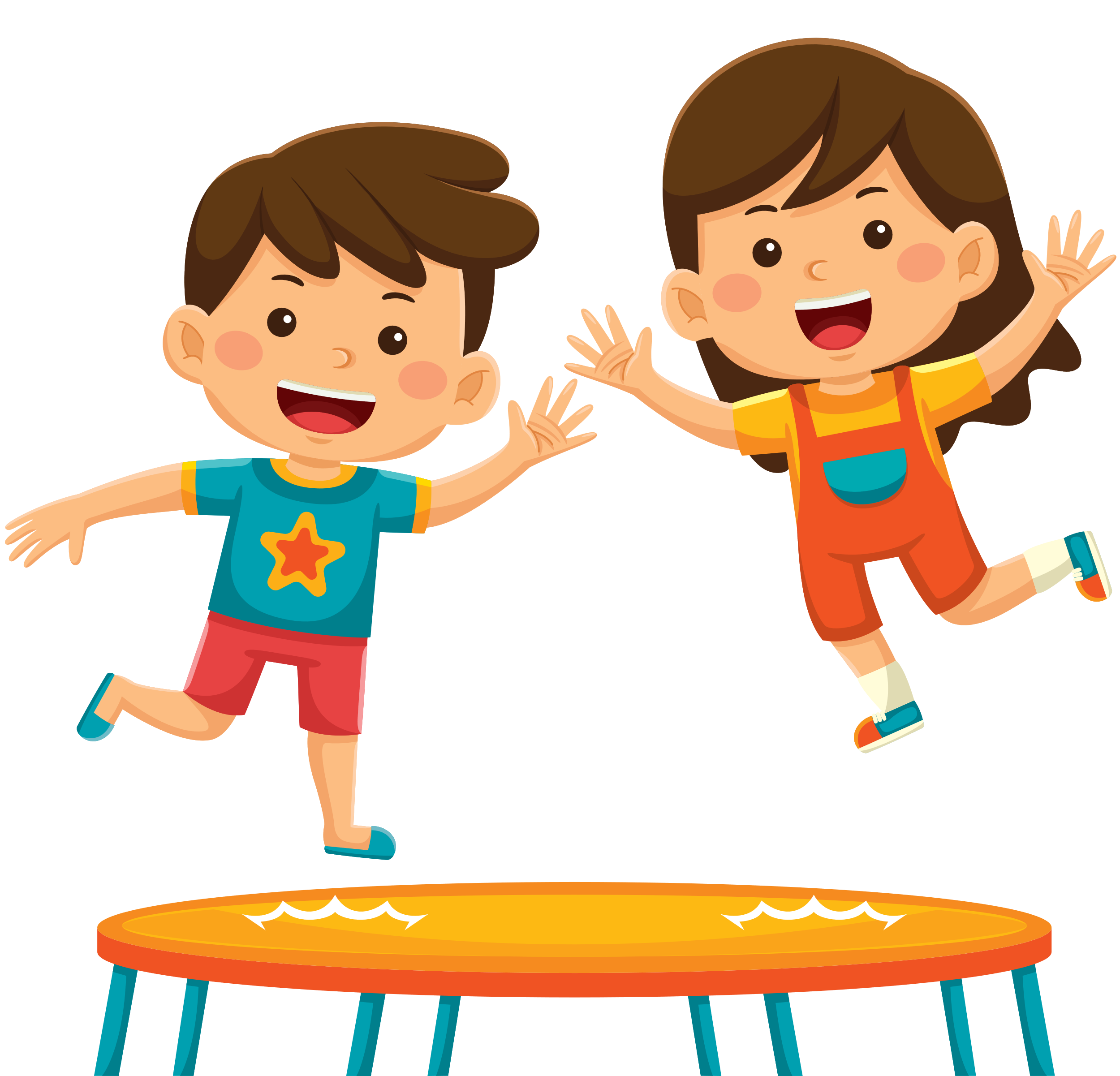 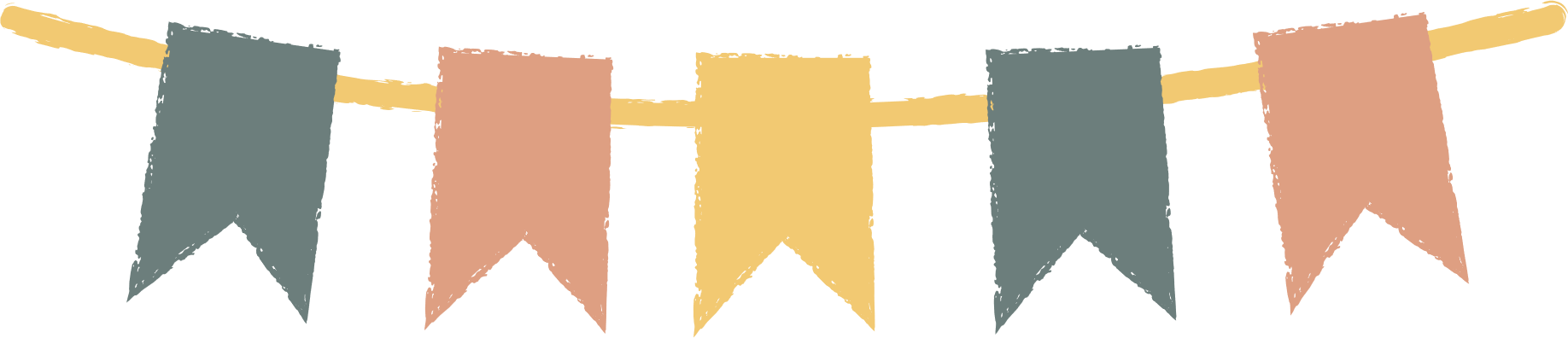 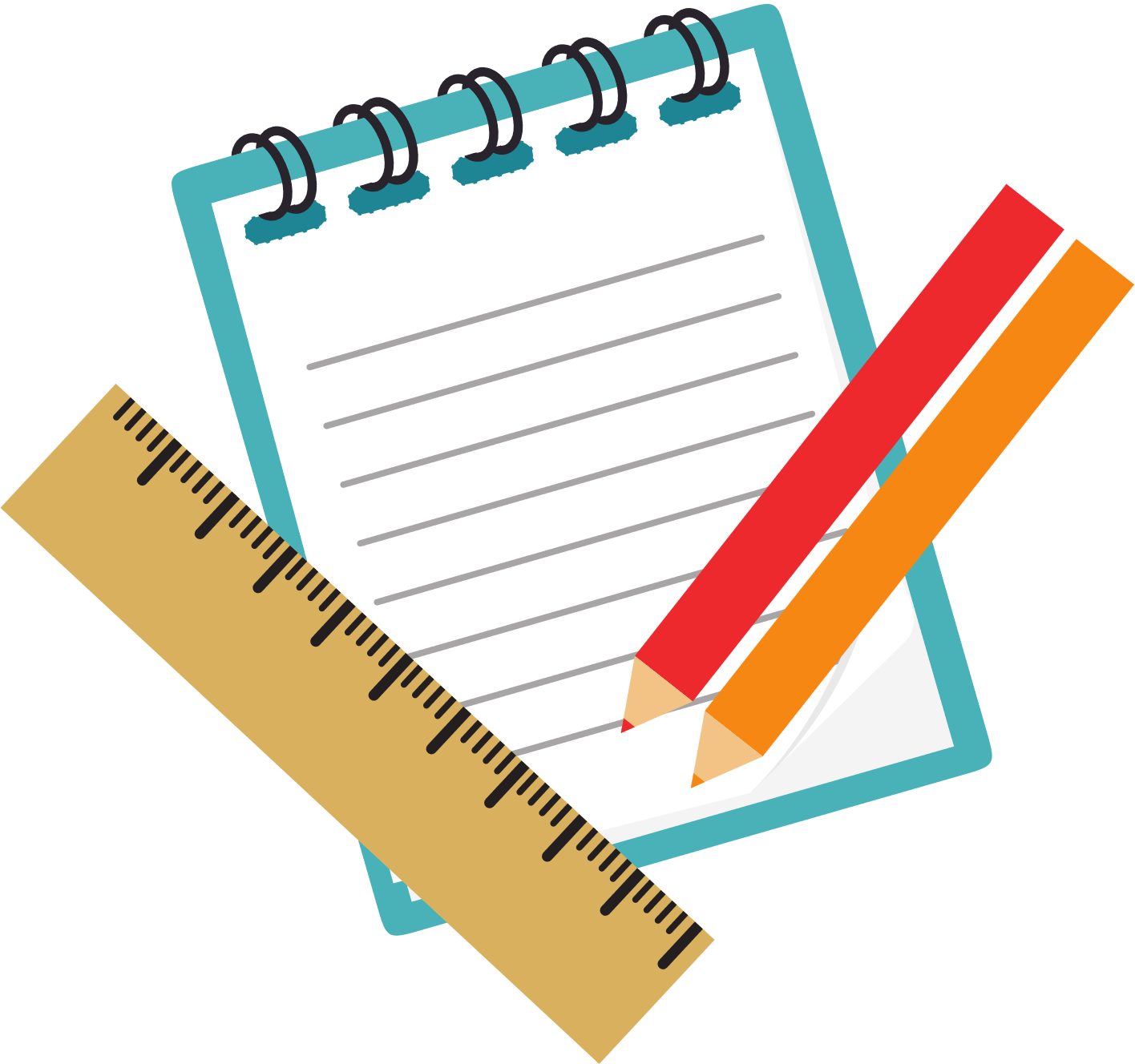 668
939
6
3
9
6
111
313
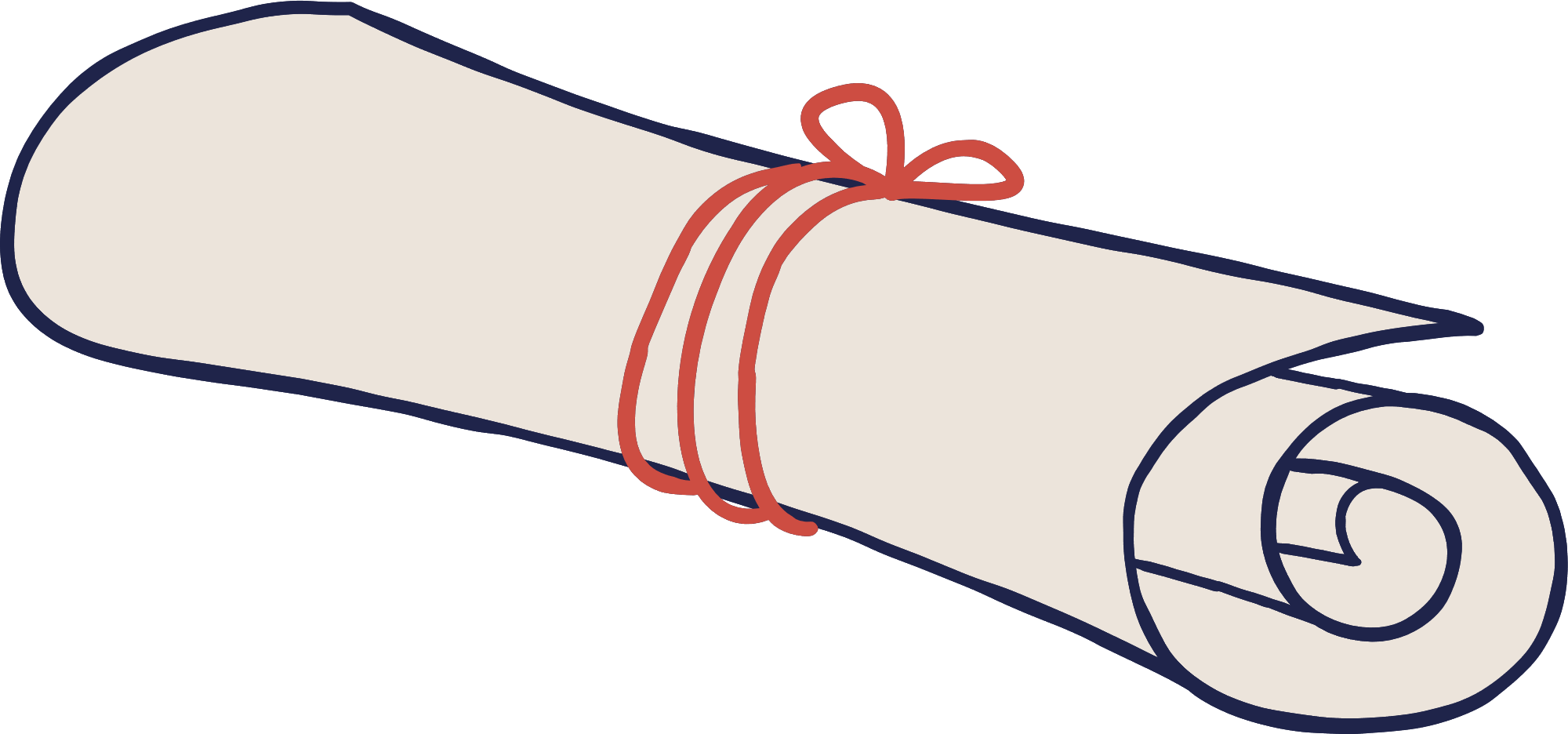 06
03
6
3
09
08
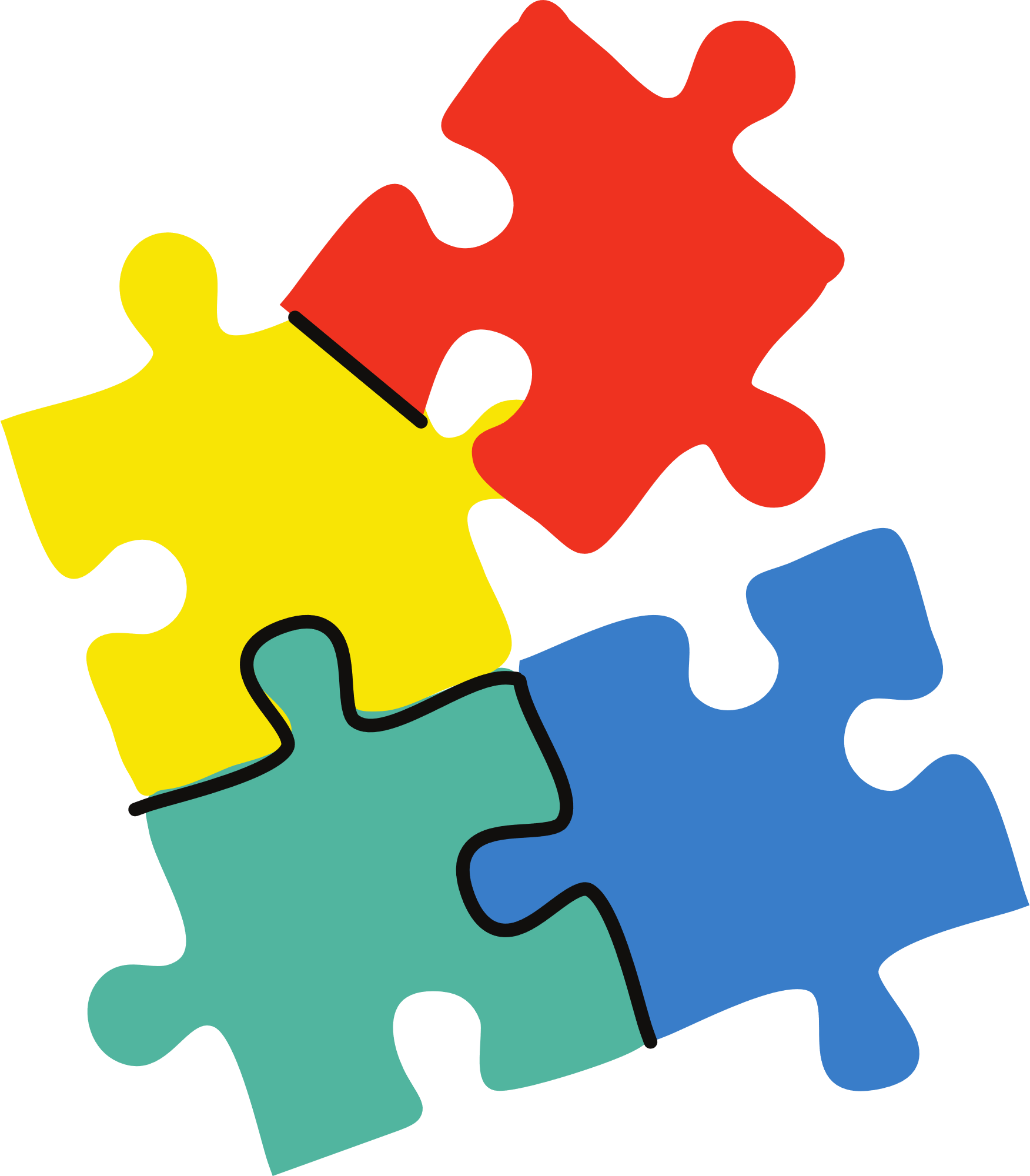 6
9
0
2
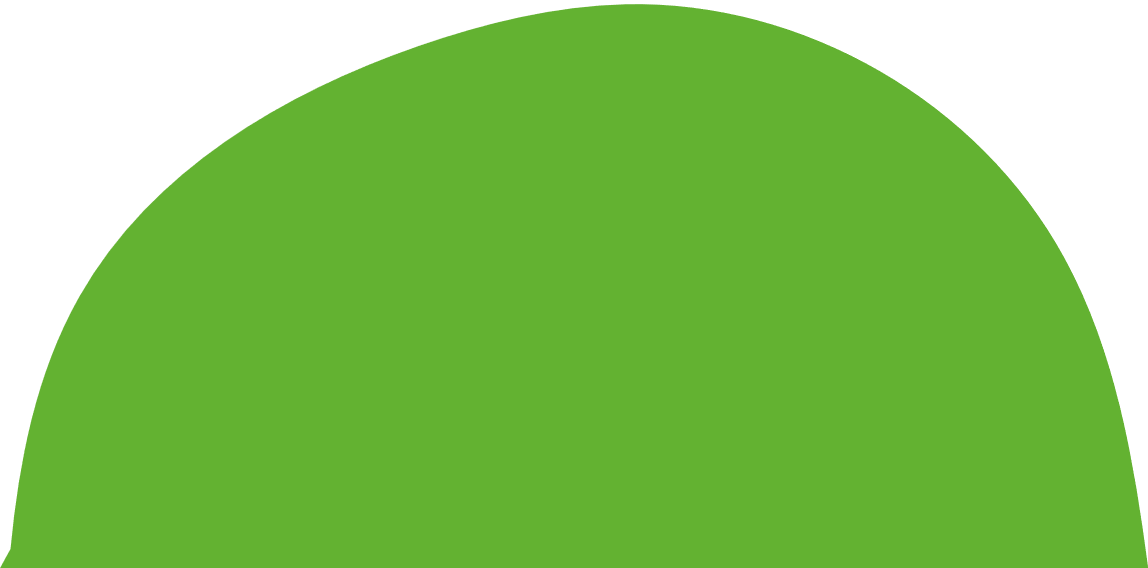 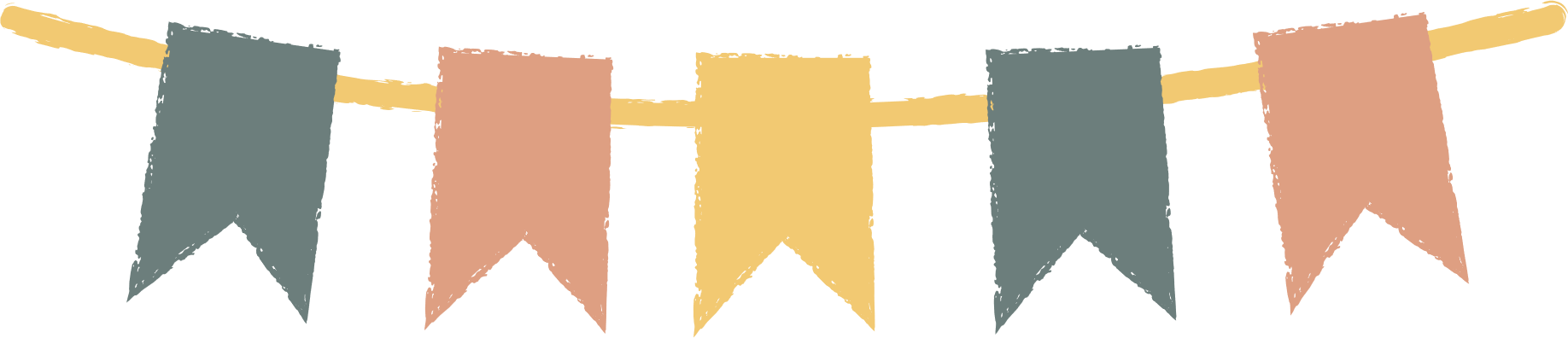 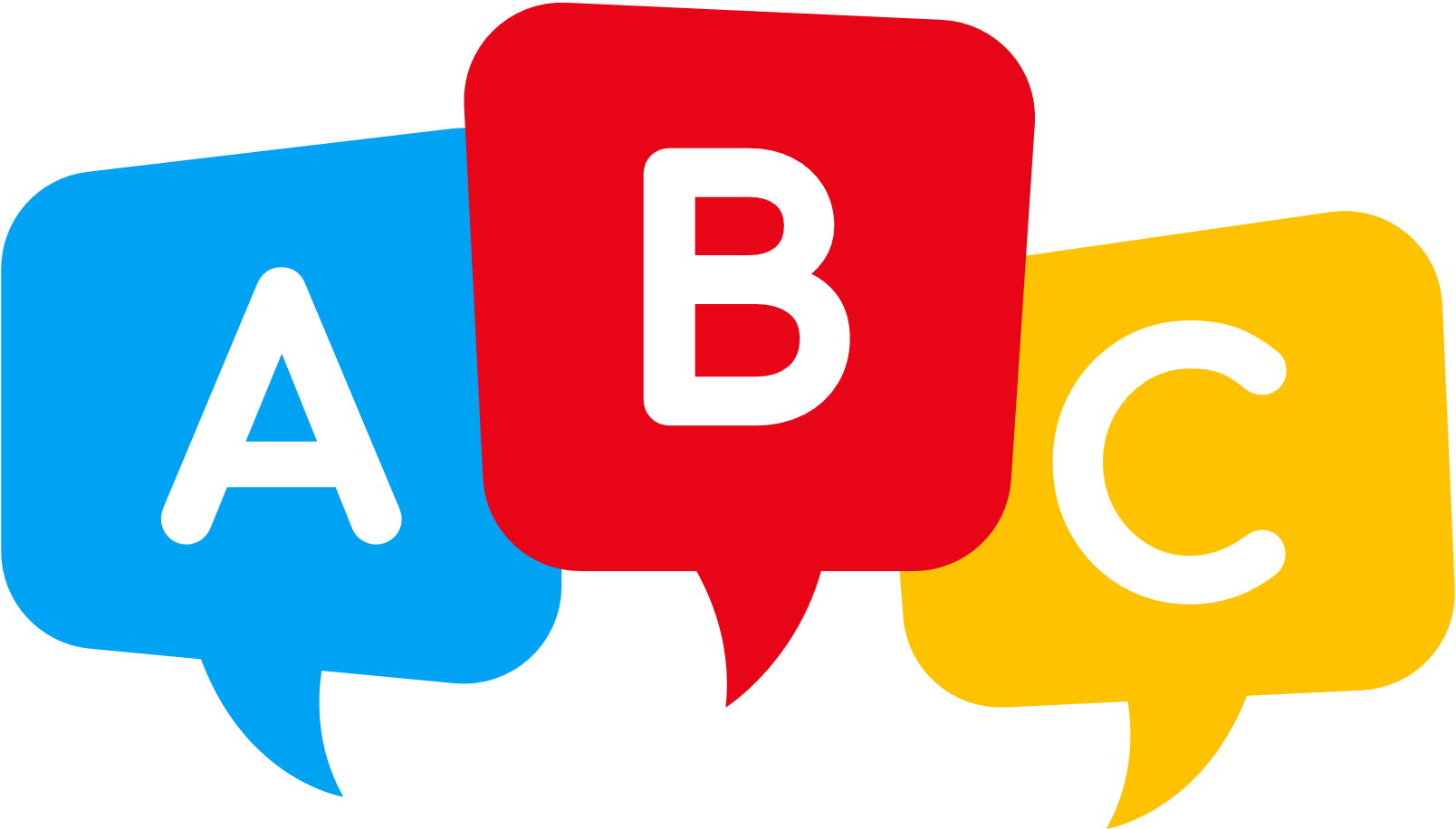 Bài 2: Chọn kết quả đúng với mỗi phép tính:
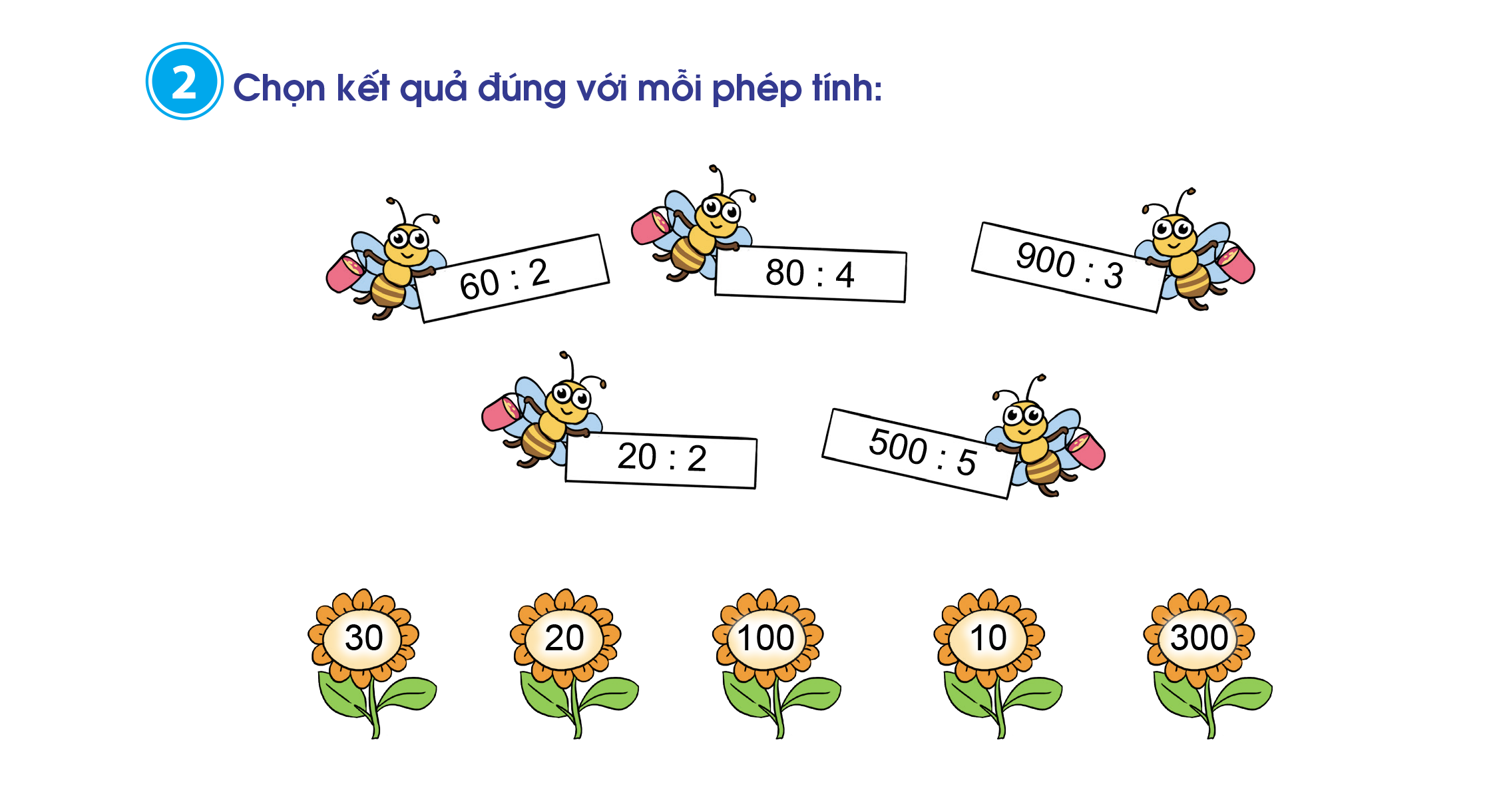 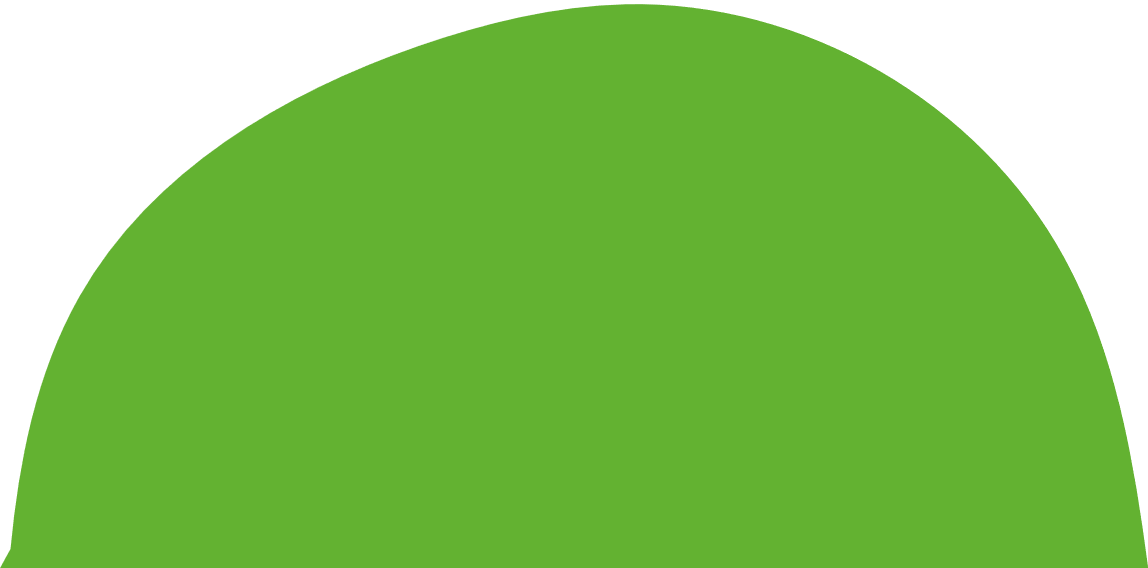 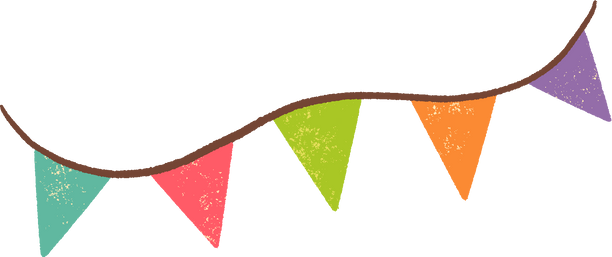 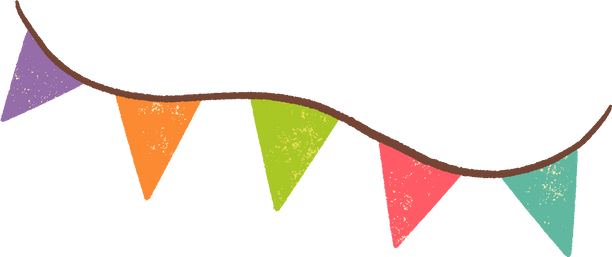 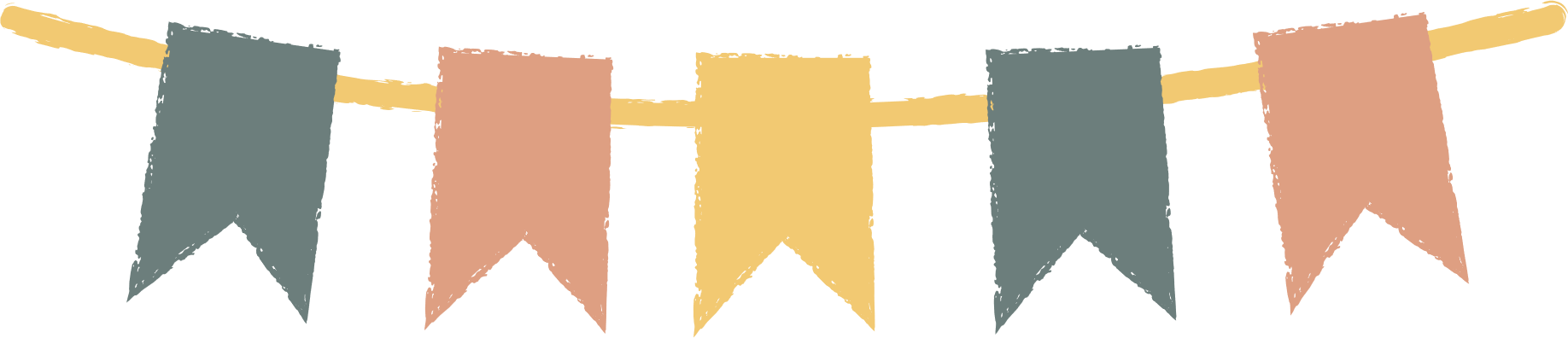 Bài 3: Theo em, bạn nào tính đúng?
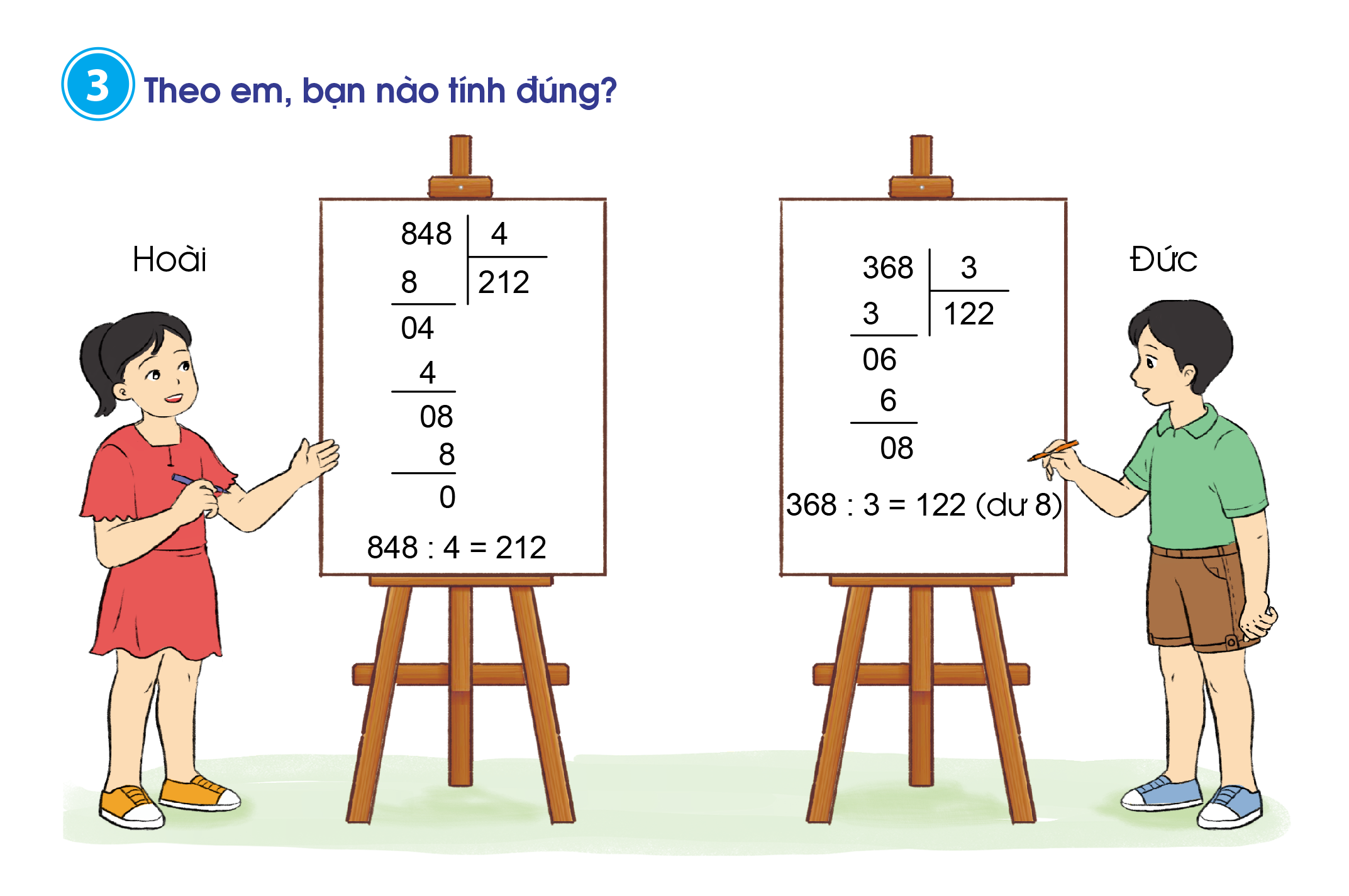 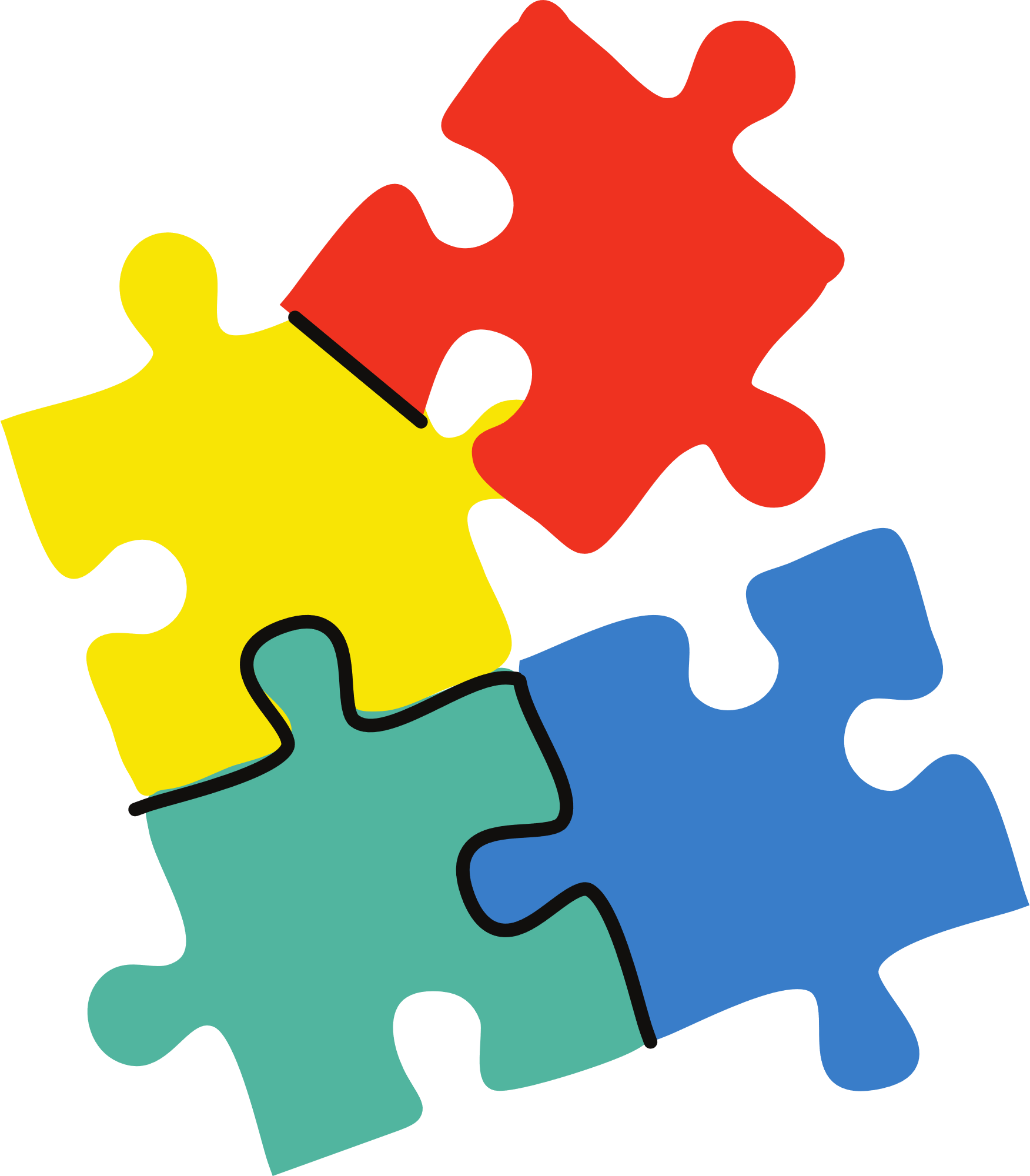 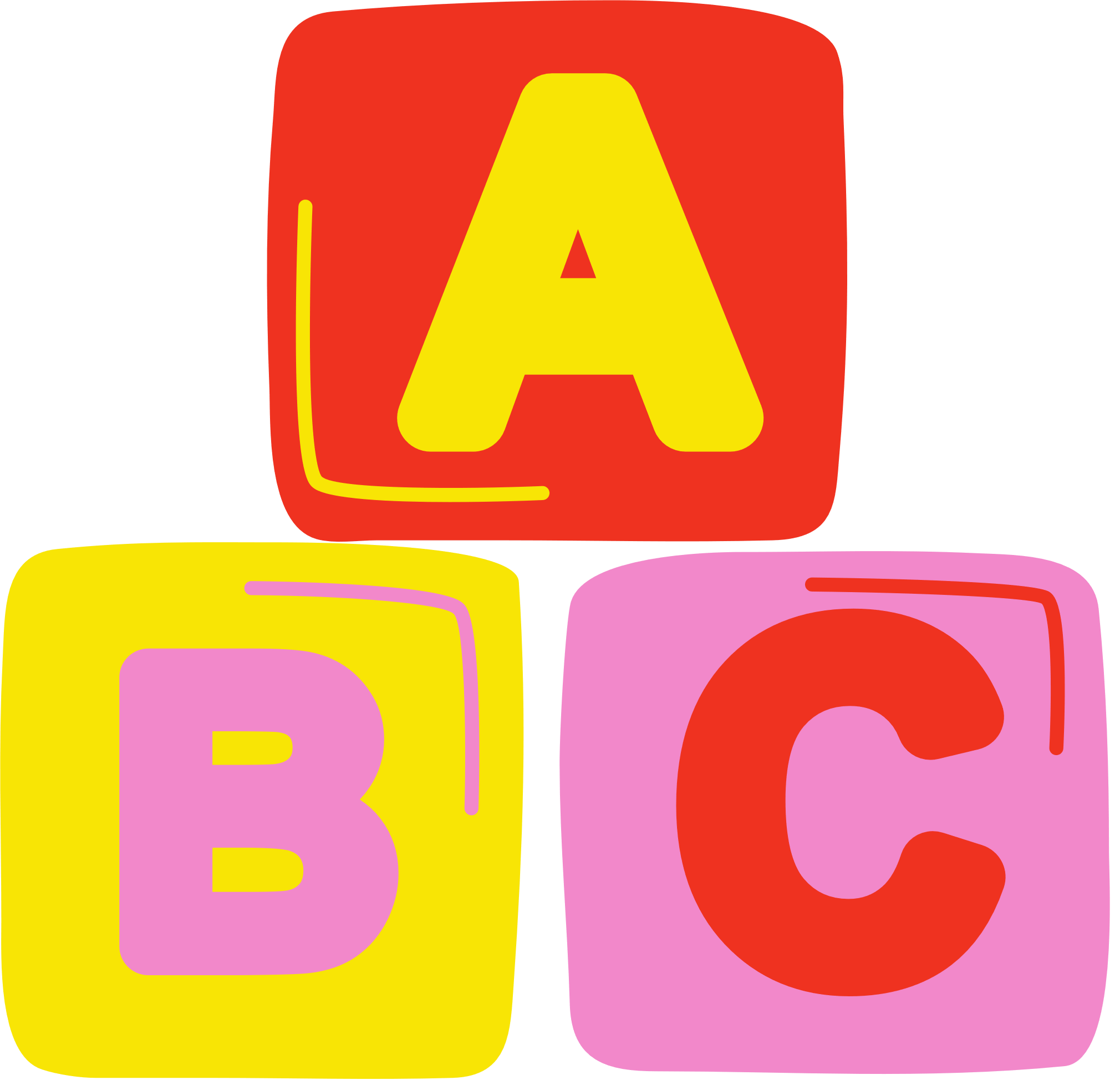 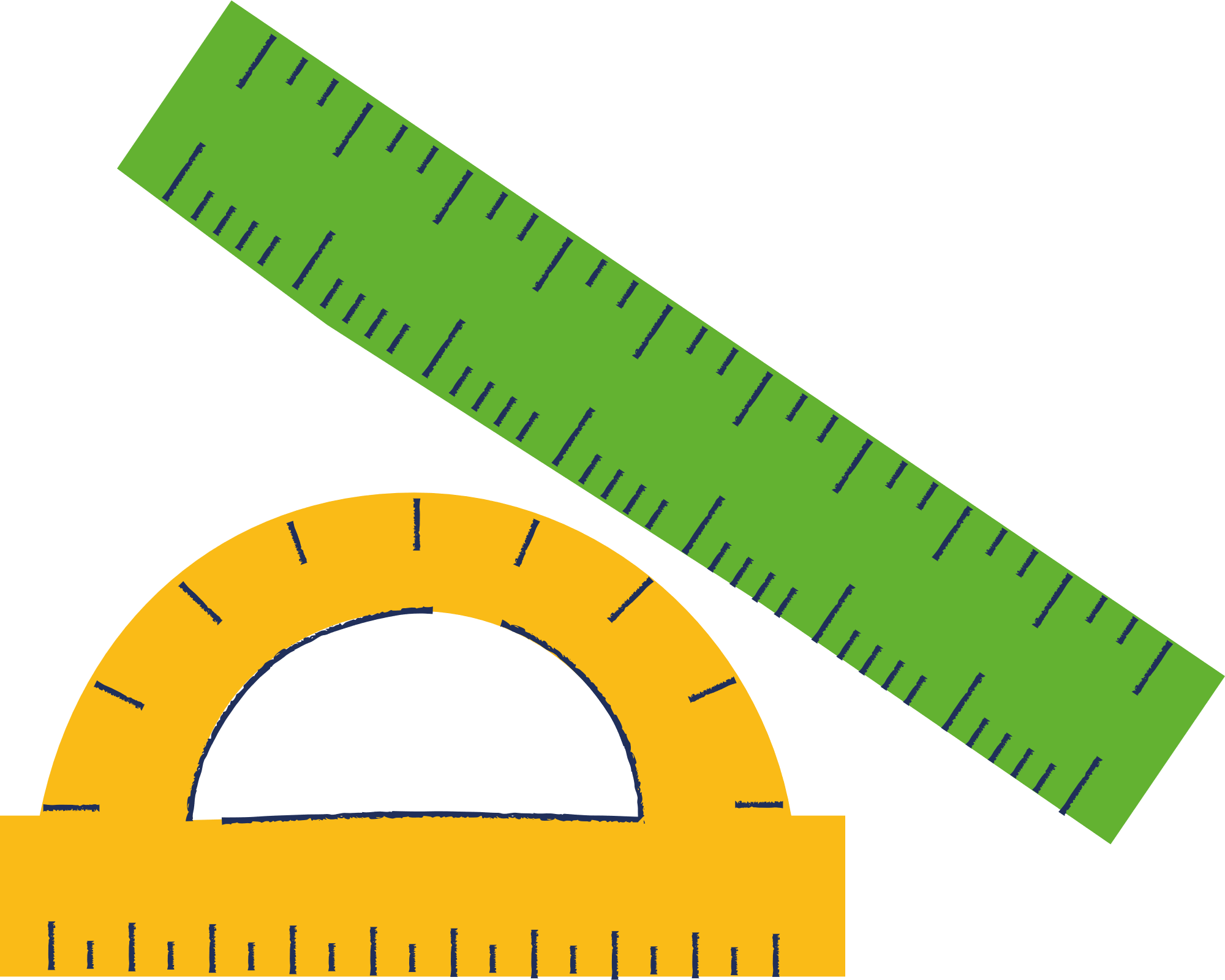 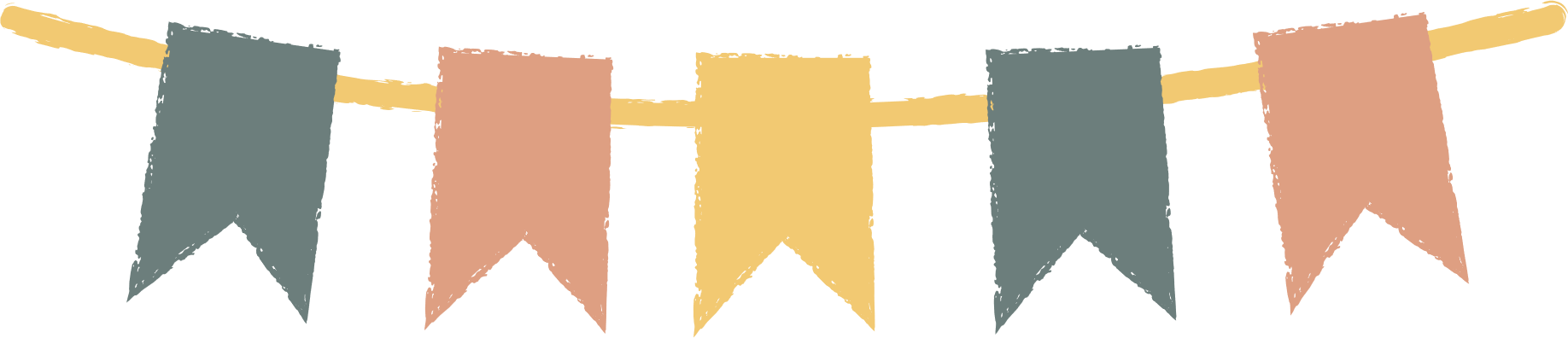 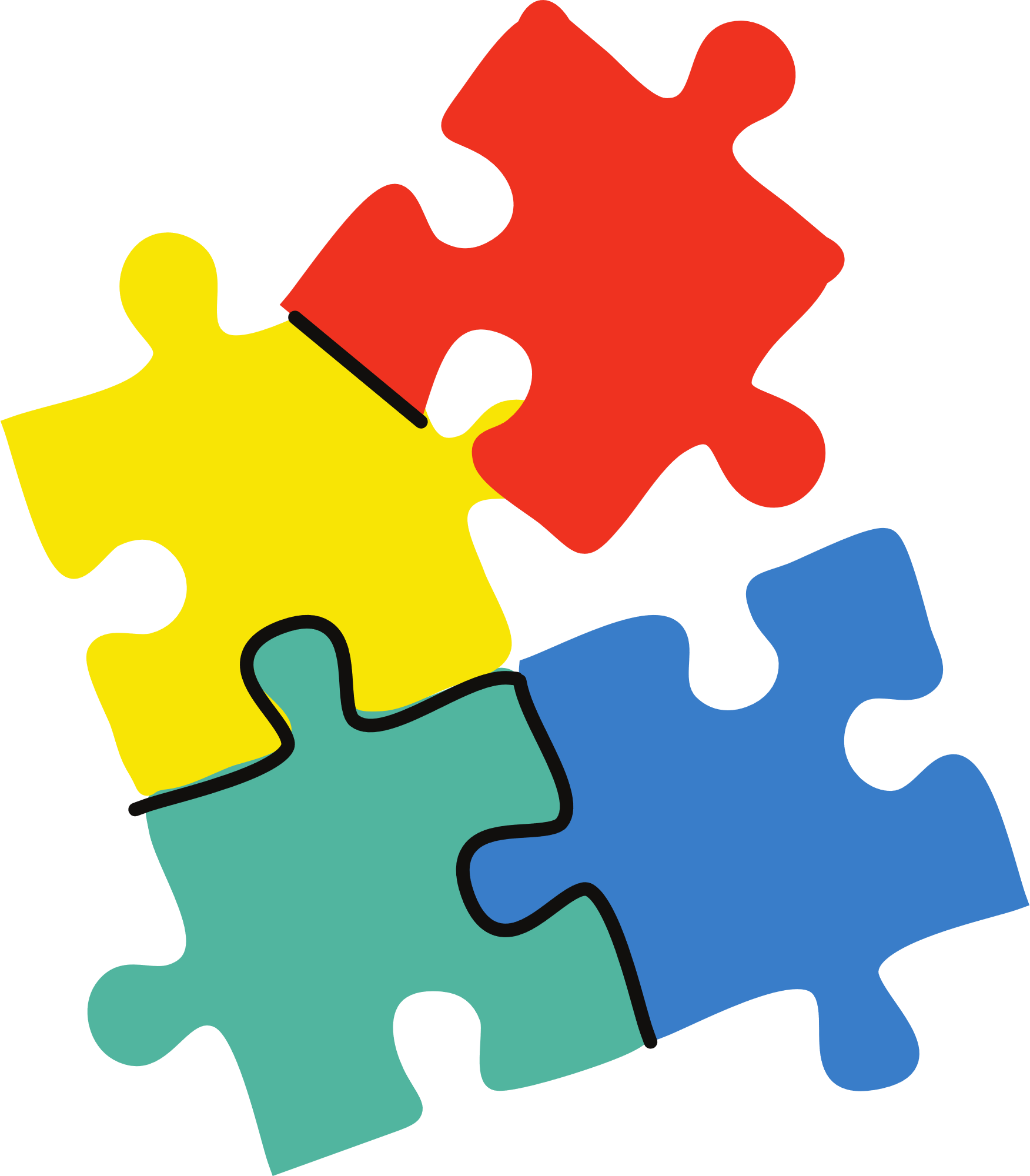 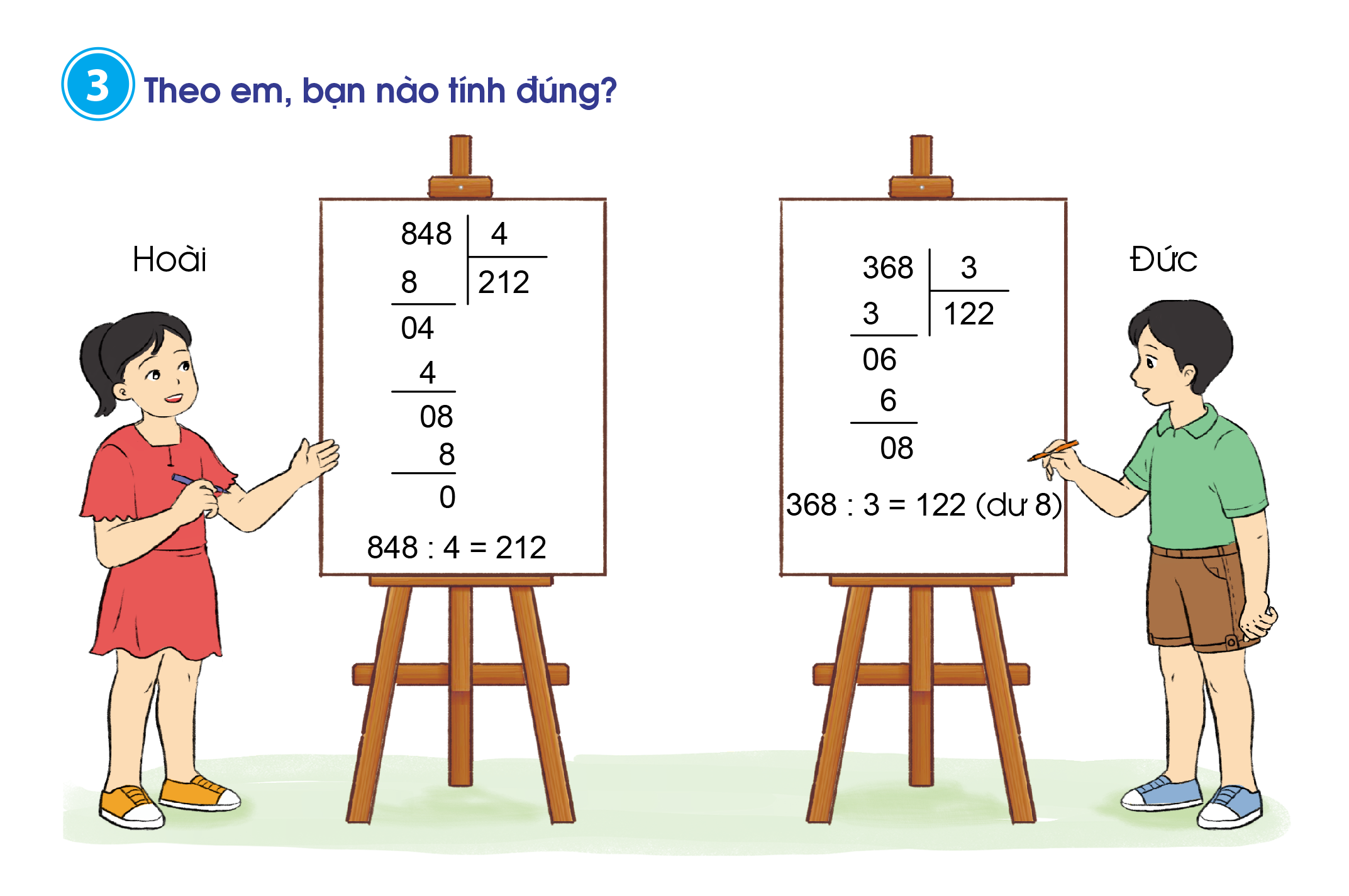 848
4
8
212
04
4
08
8
0
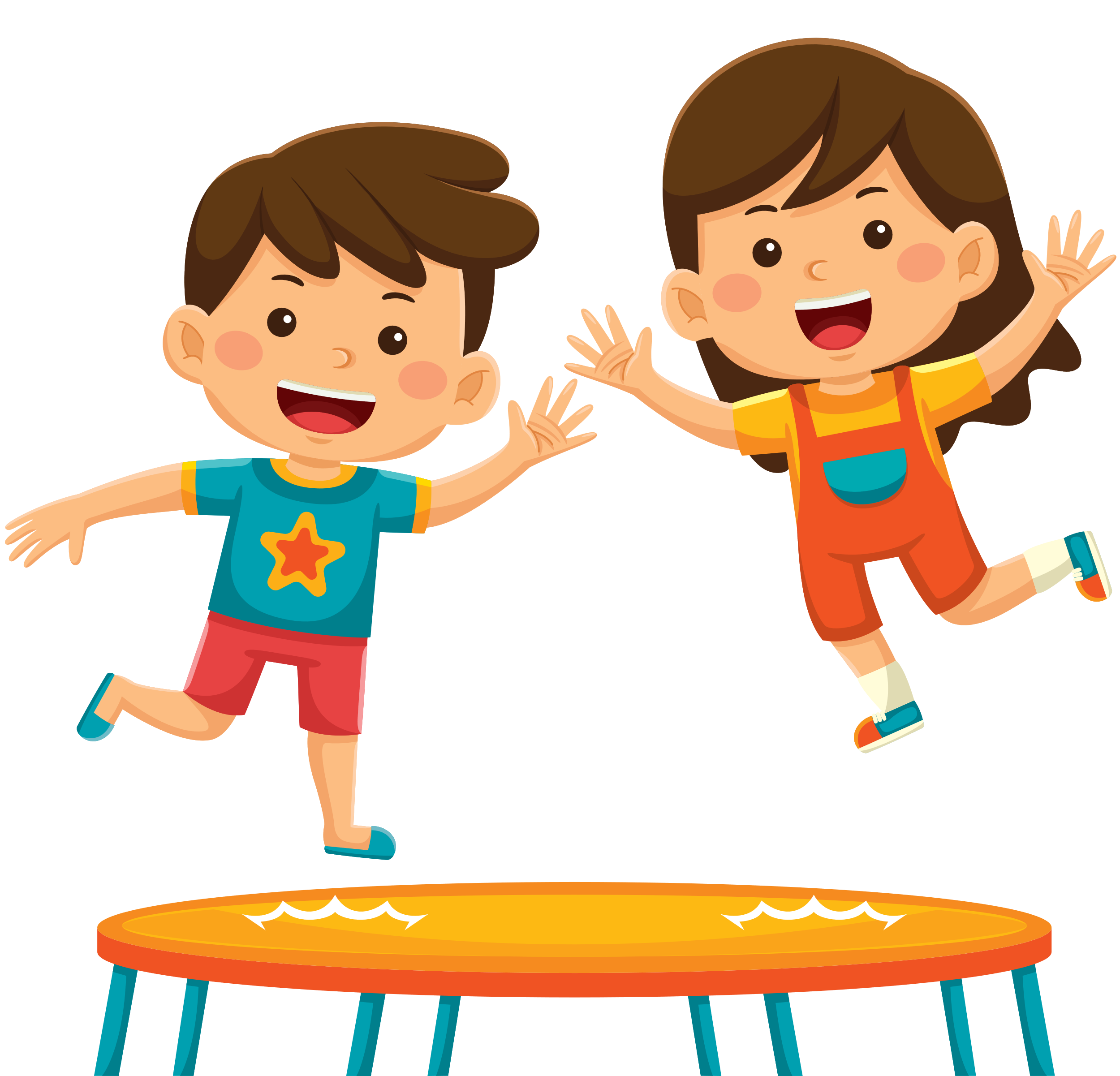 → Bạn Hoài đúng
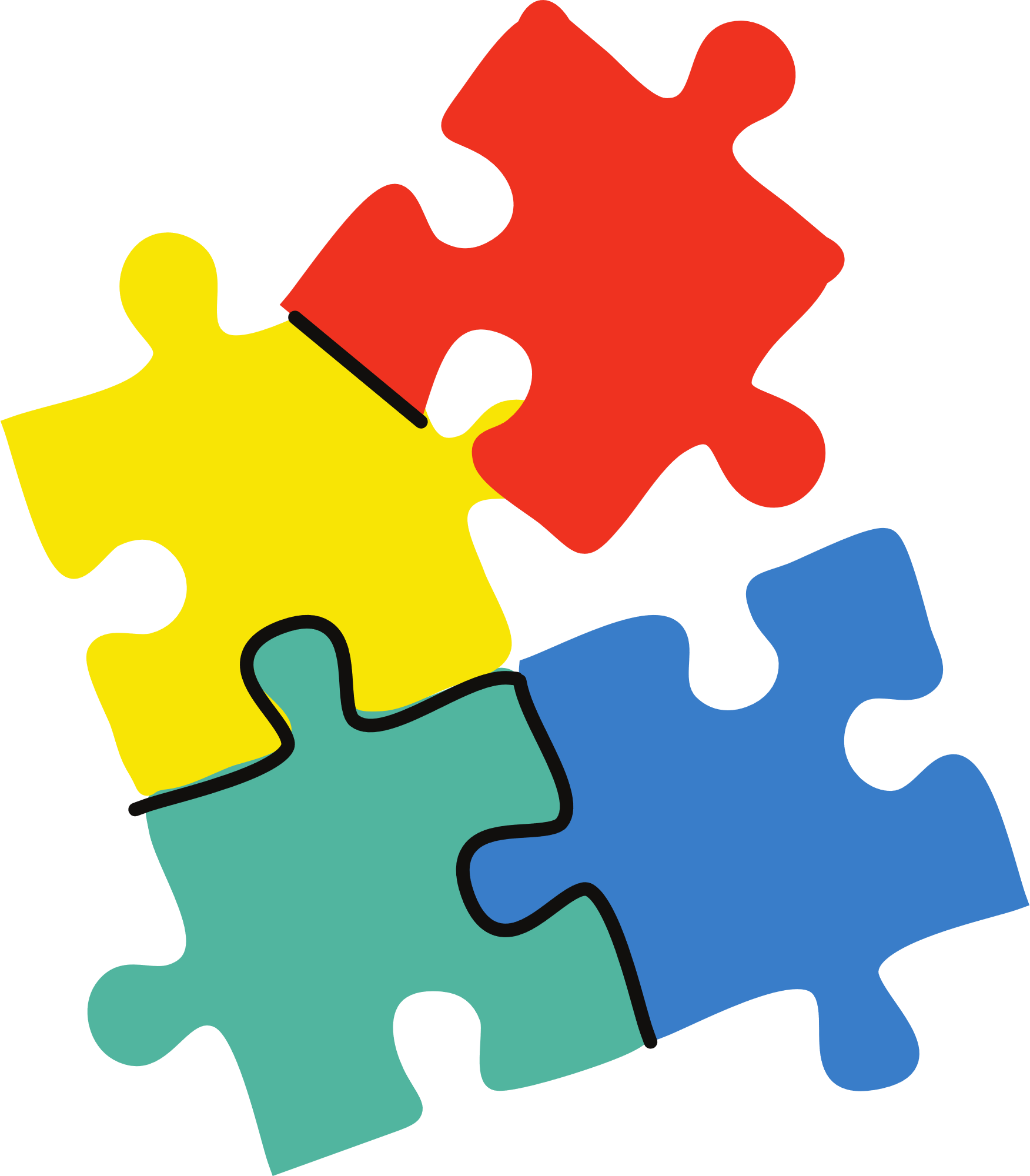 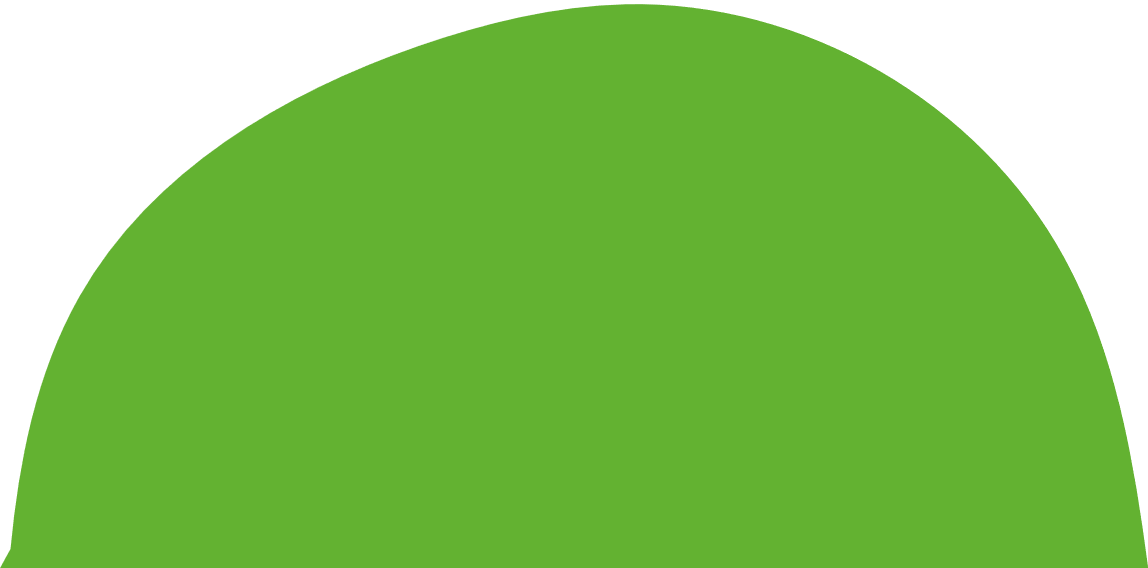 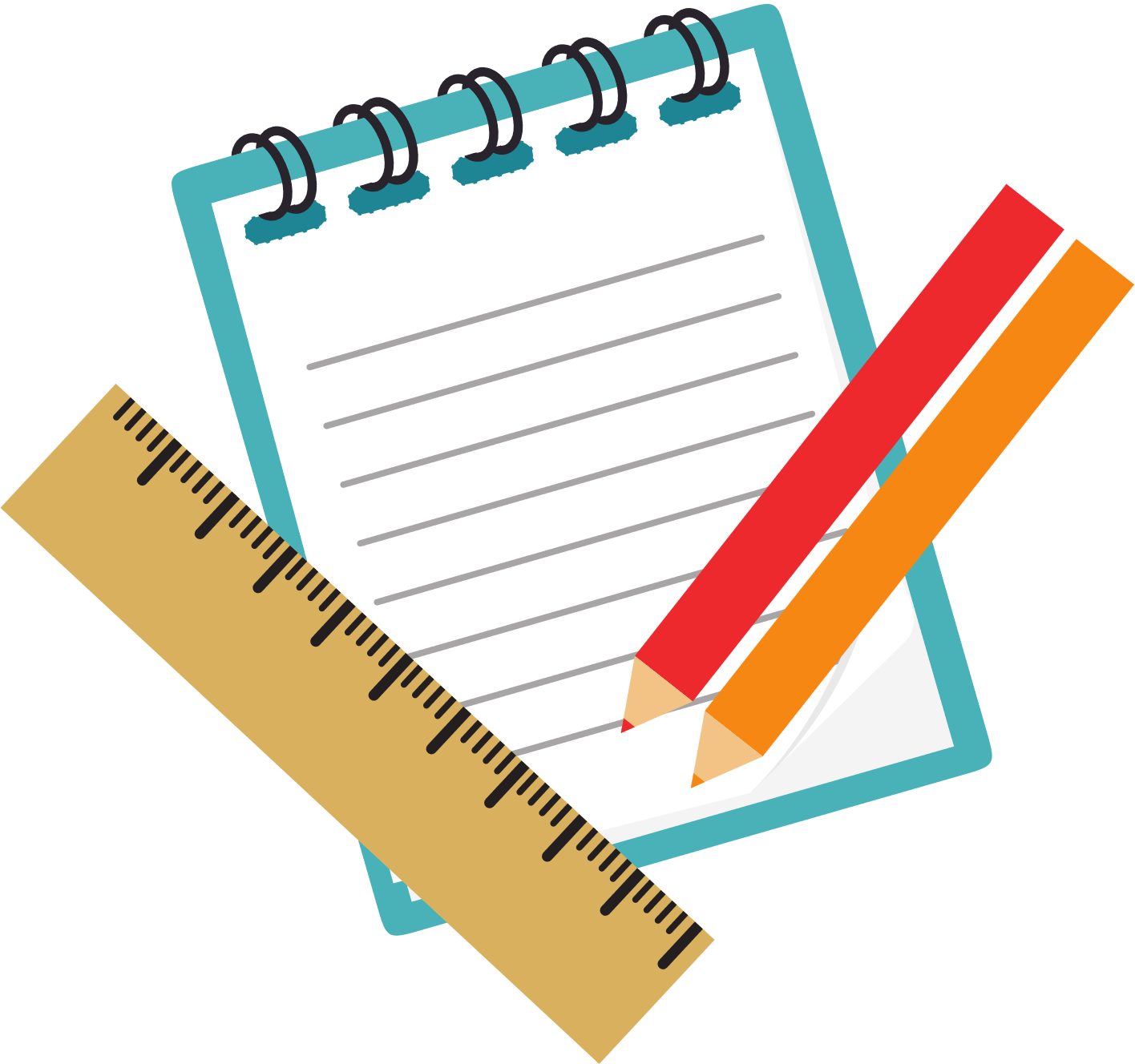 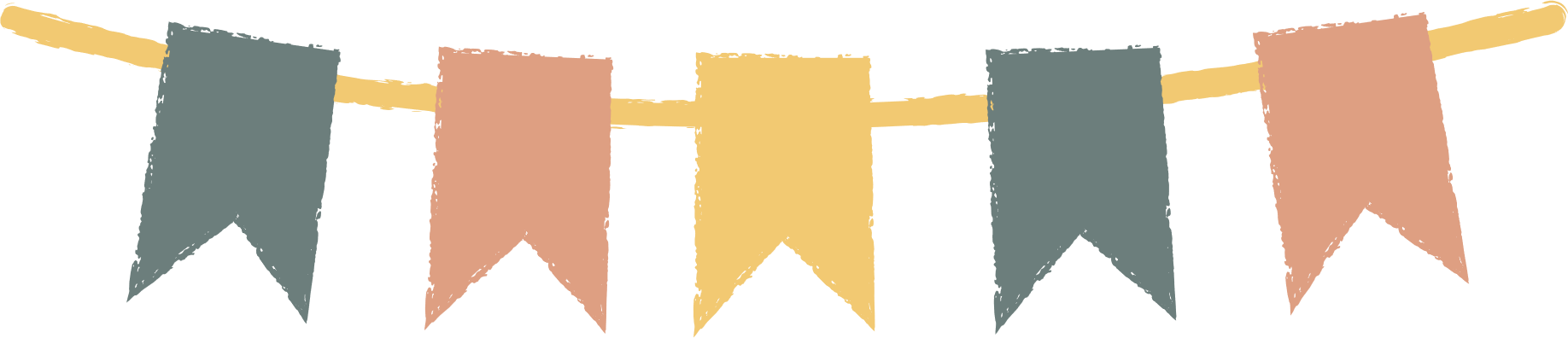 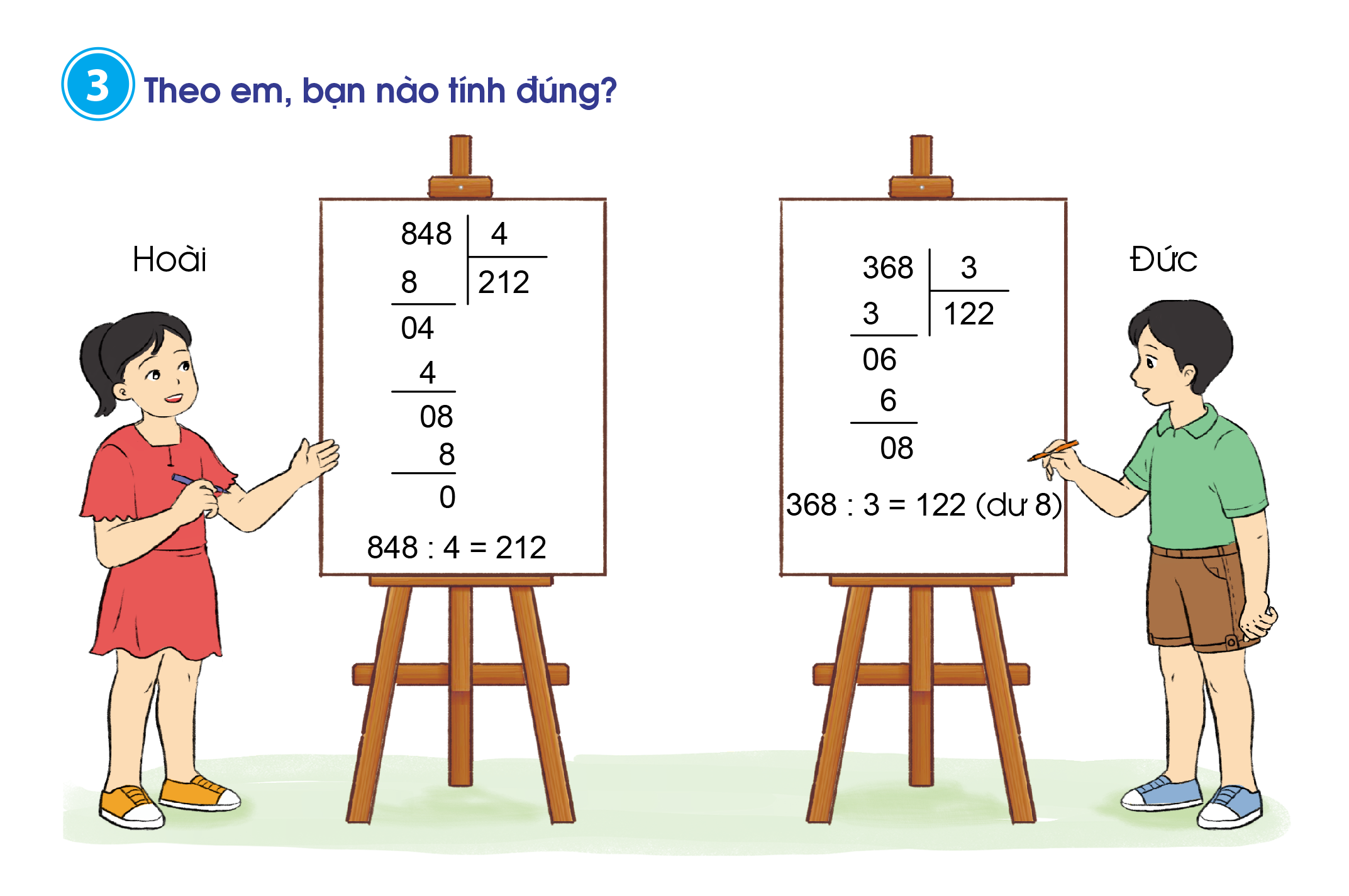 368
3
3
122
06
6
08
6
2
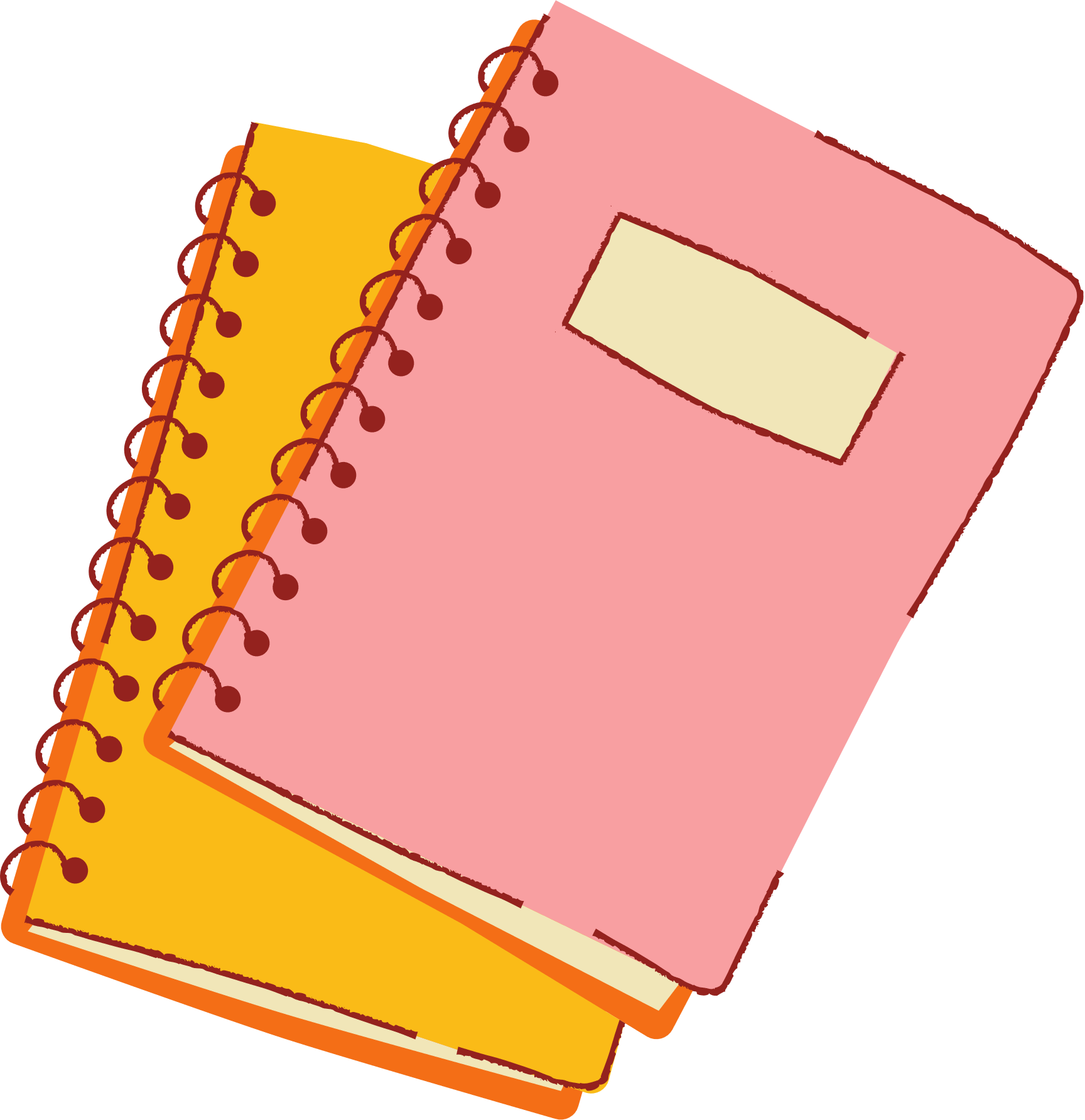 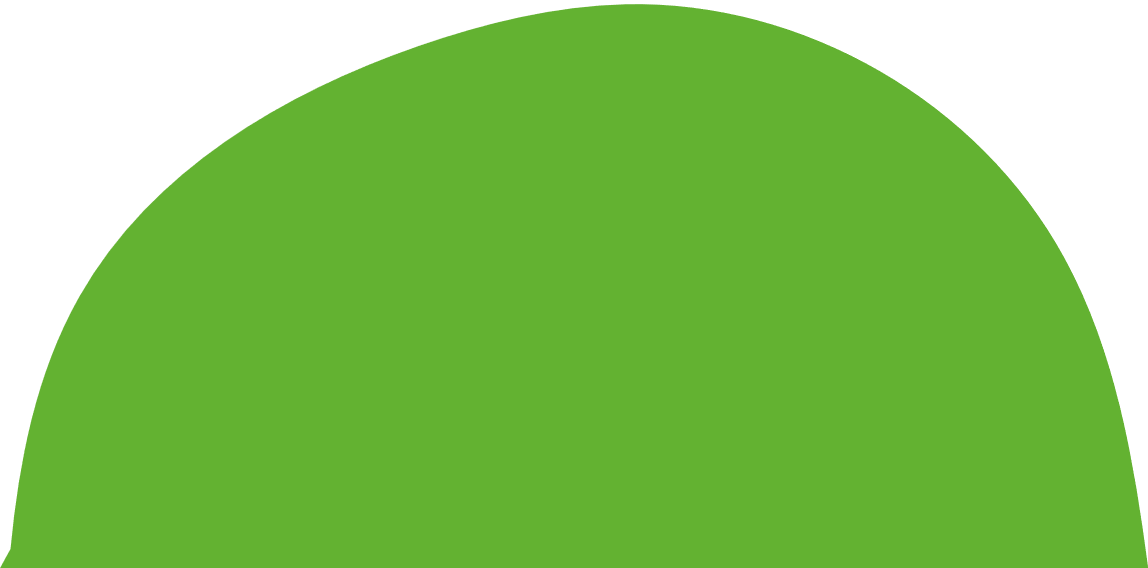 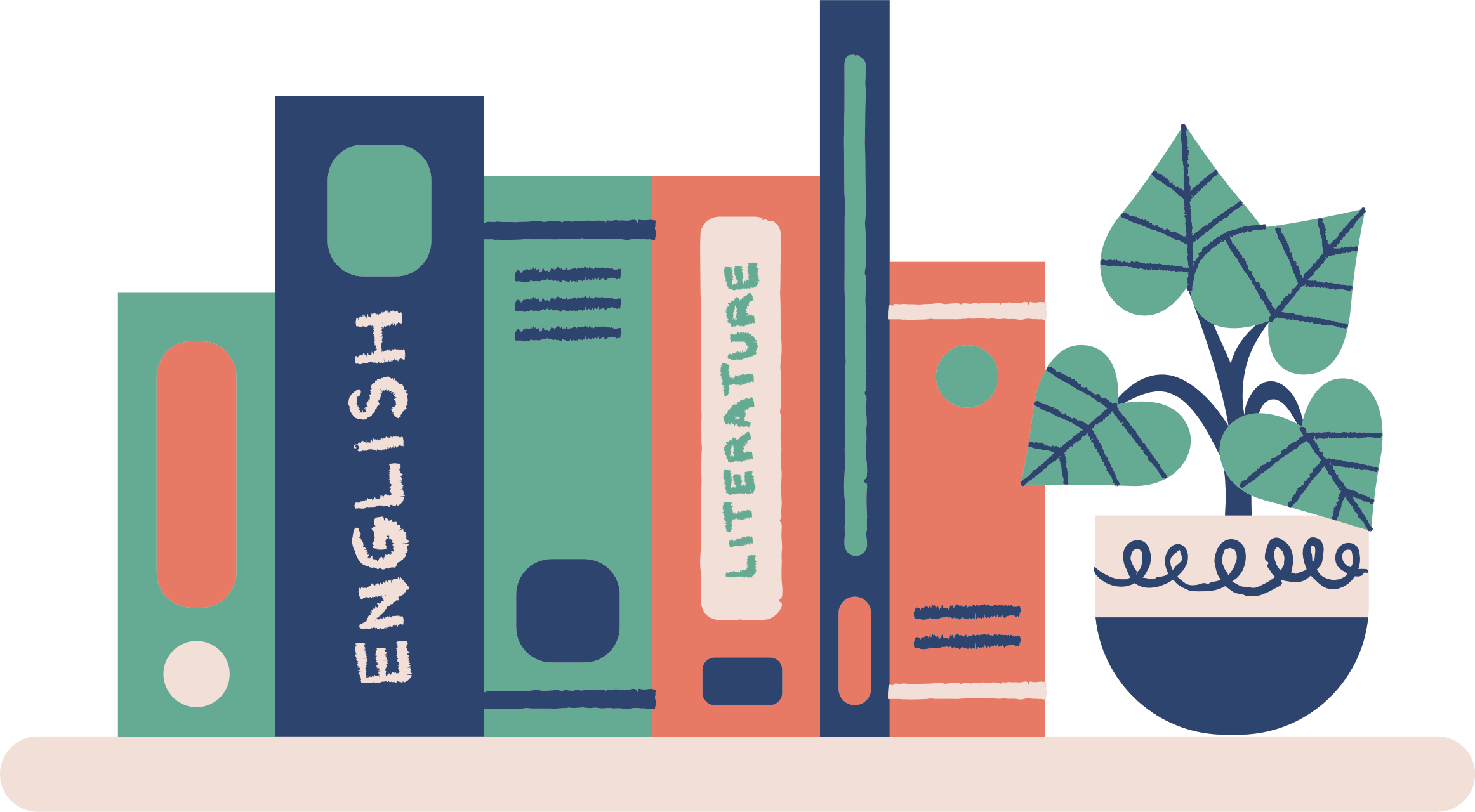 → Bạn Đức sai
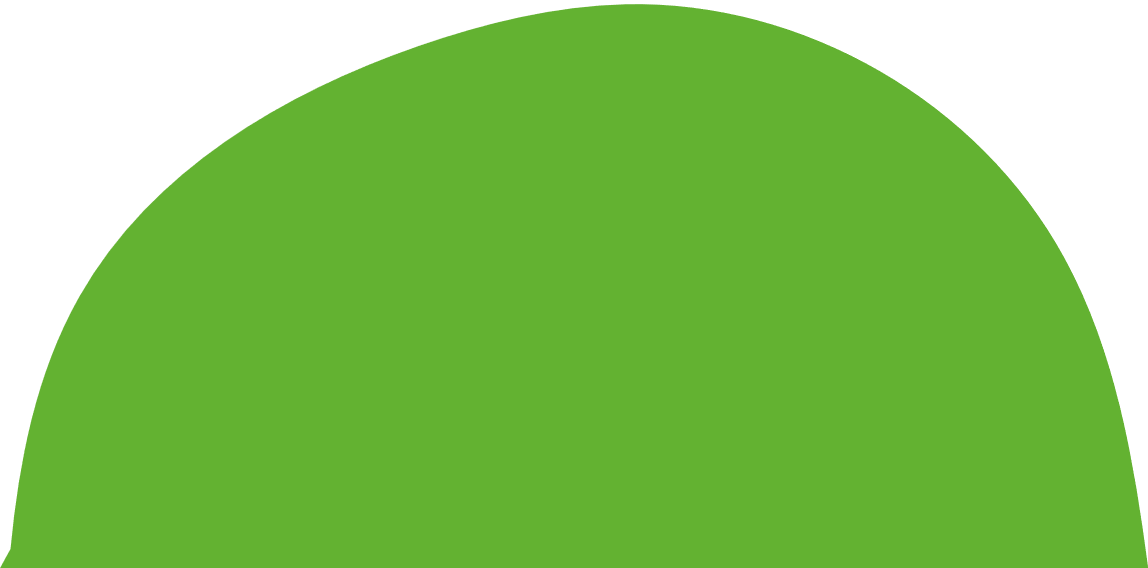 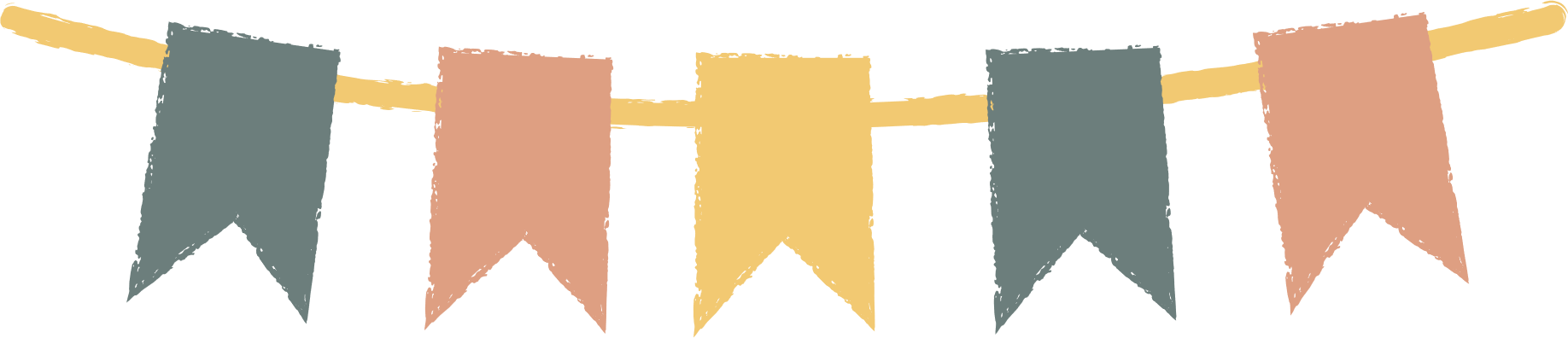 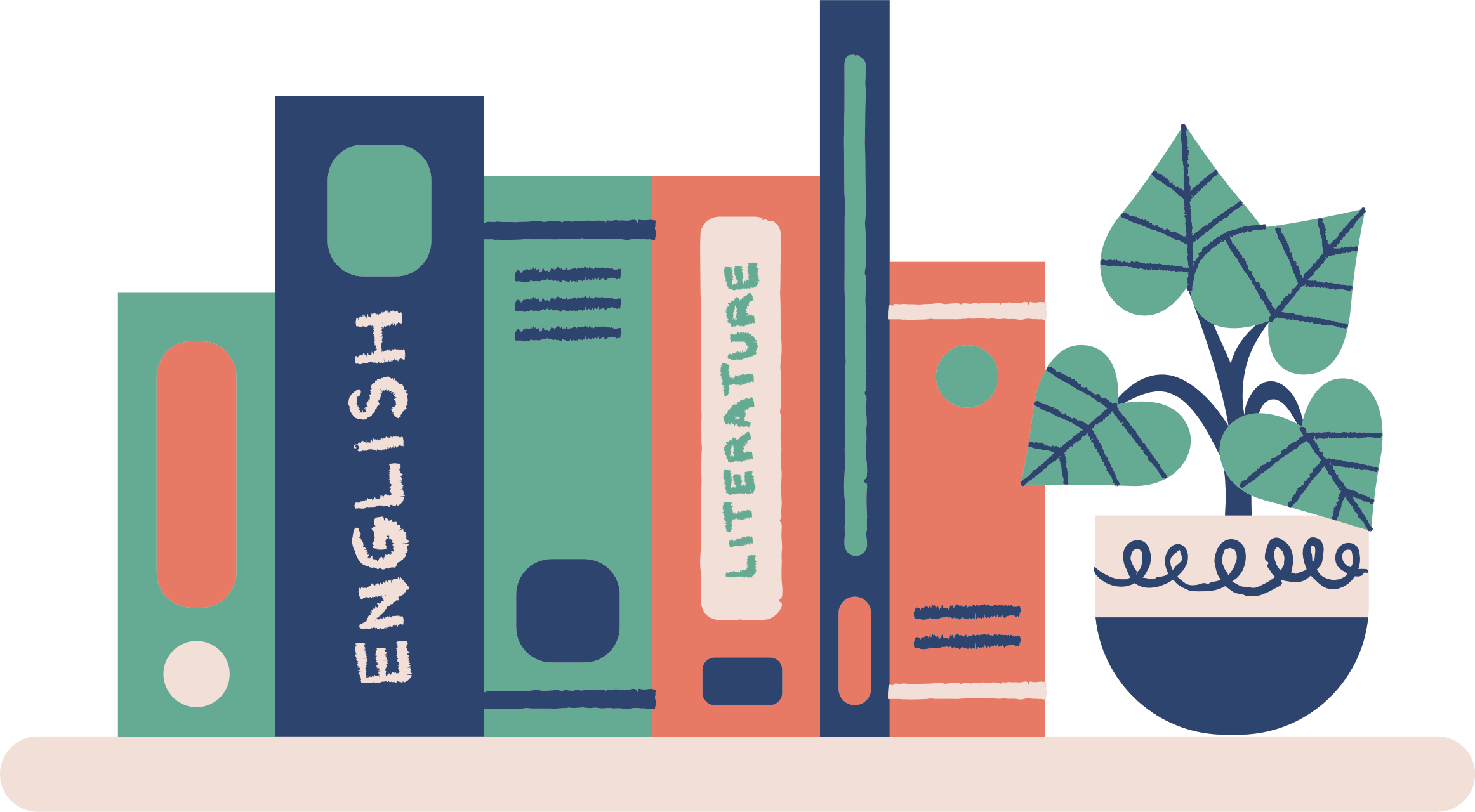 VẬN DỤNG
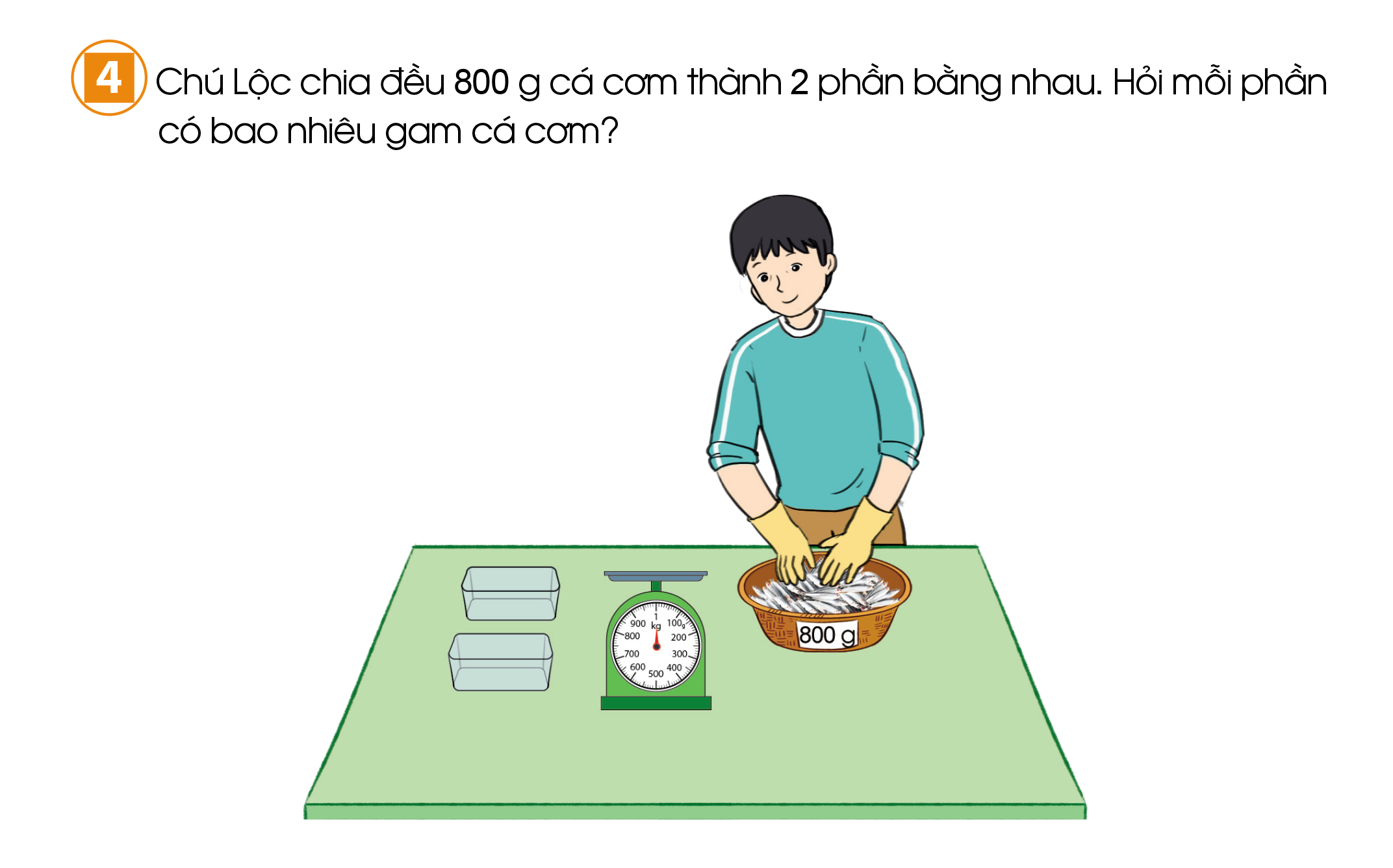 Bài 4: Chú Lộc chia đều 800 g cá cơm thành 2 phần bằng nhau. Hỏi mỗi phần có bao nhiêu gam cá cơm?
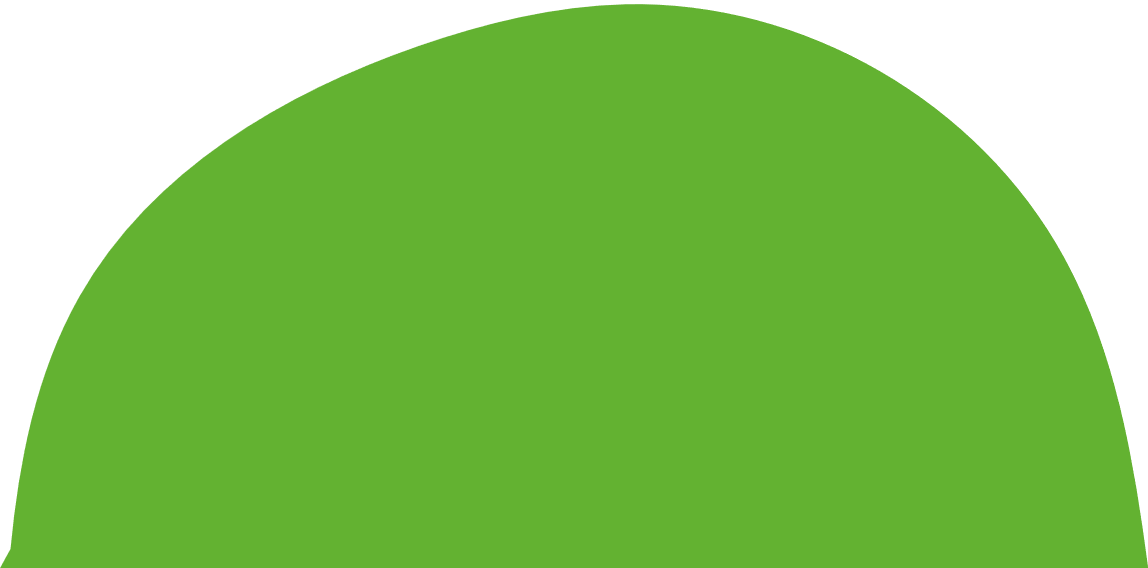 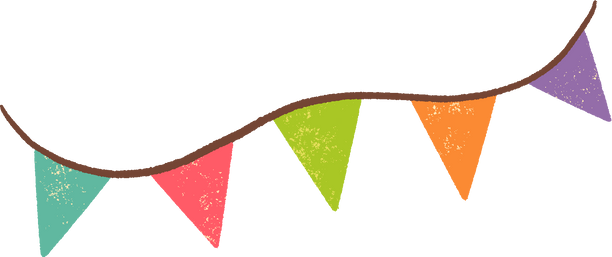 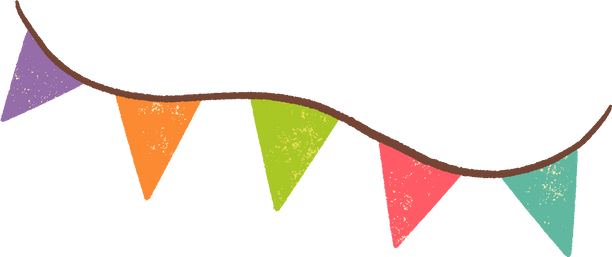 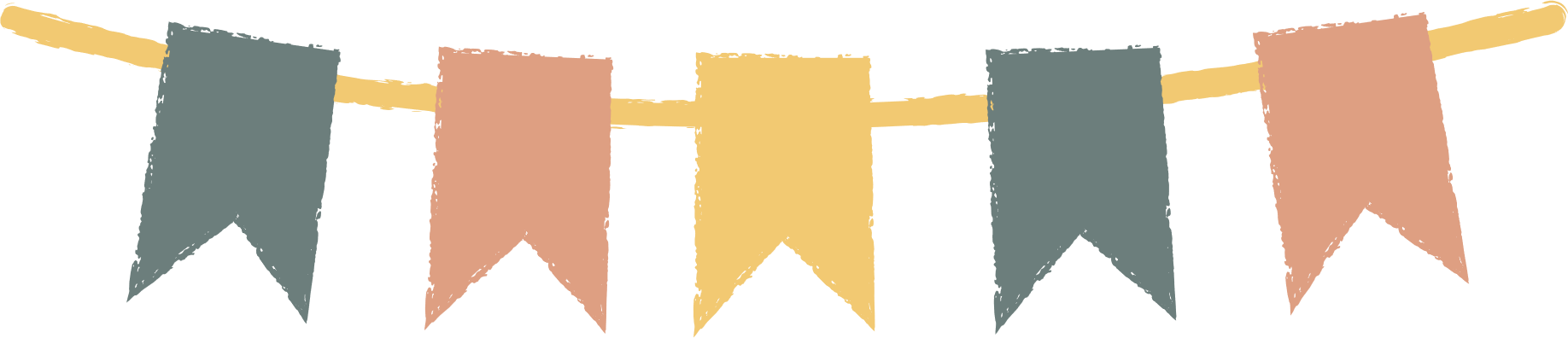 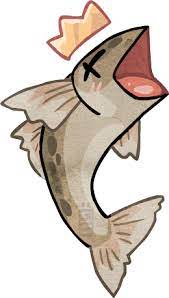 Bài giải
Mỗi phần có số gam cá cơm là:
	800 : 2 = 400 (g)
		Đáp số: 400 g cá cơm.
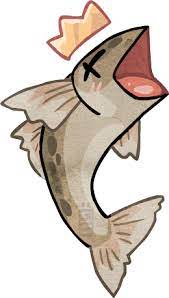 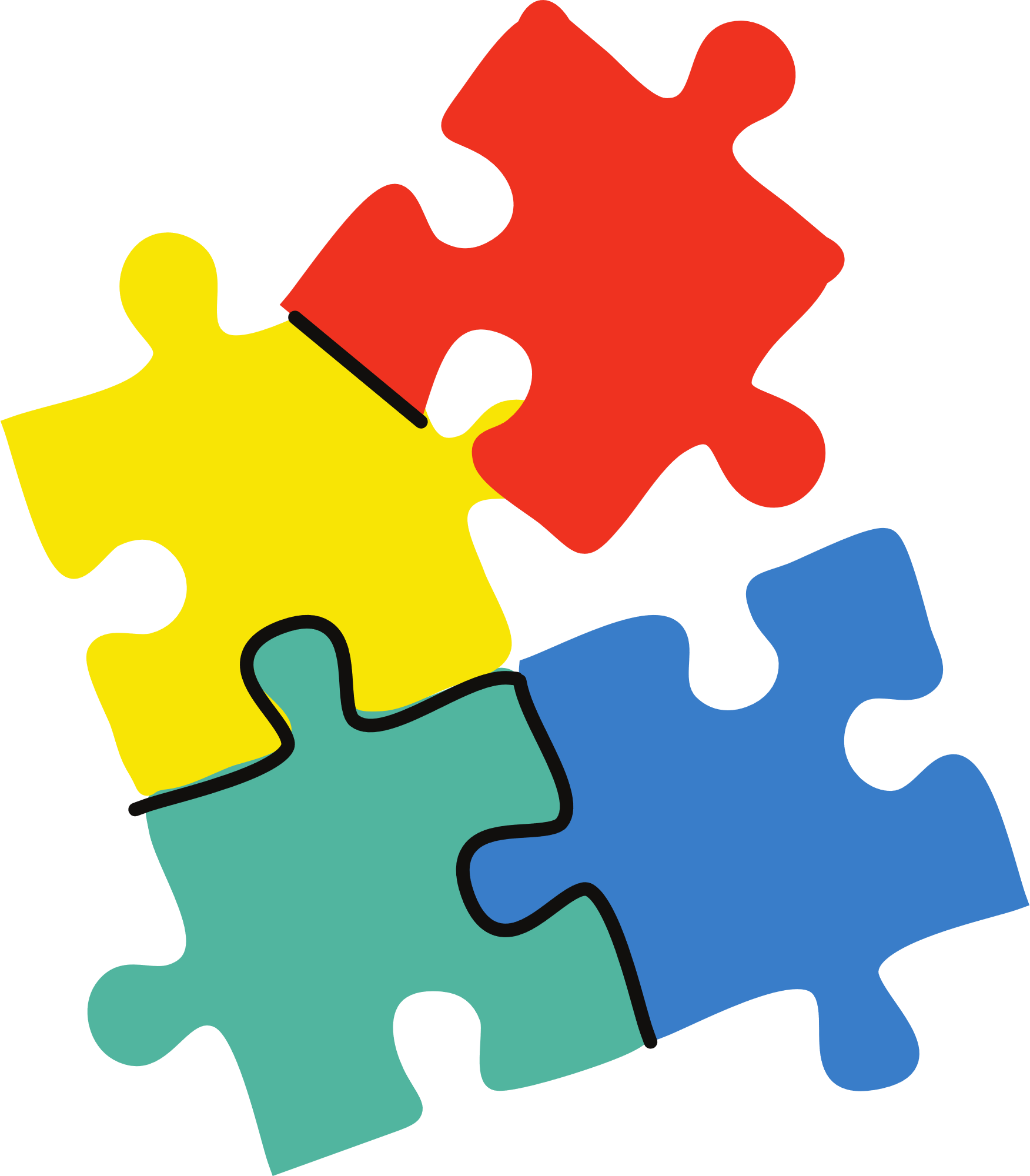 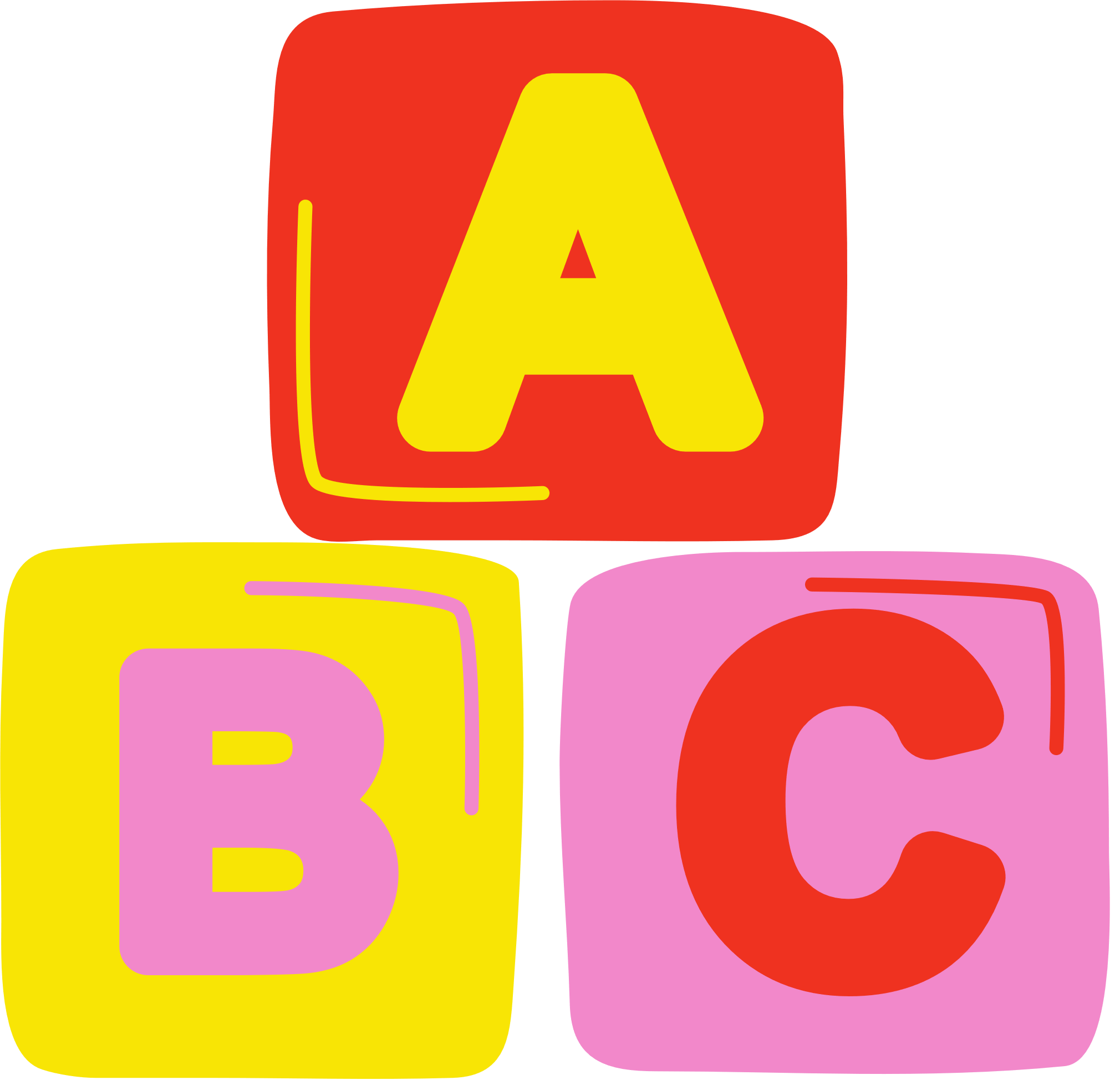 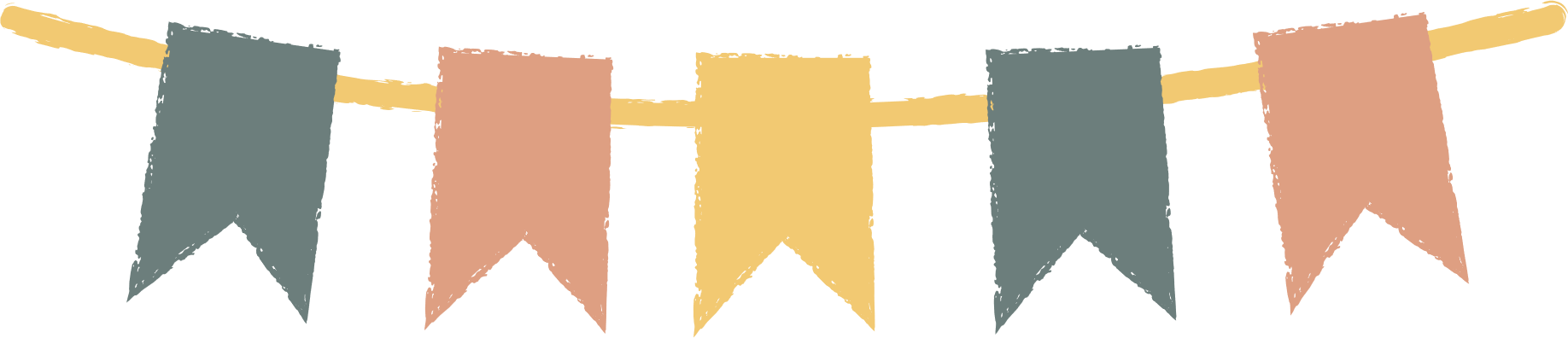 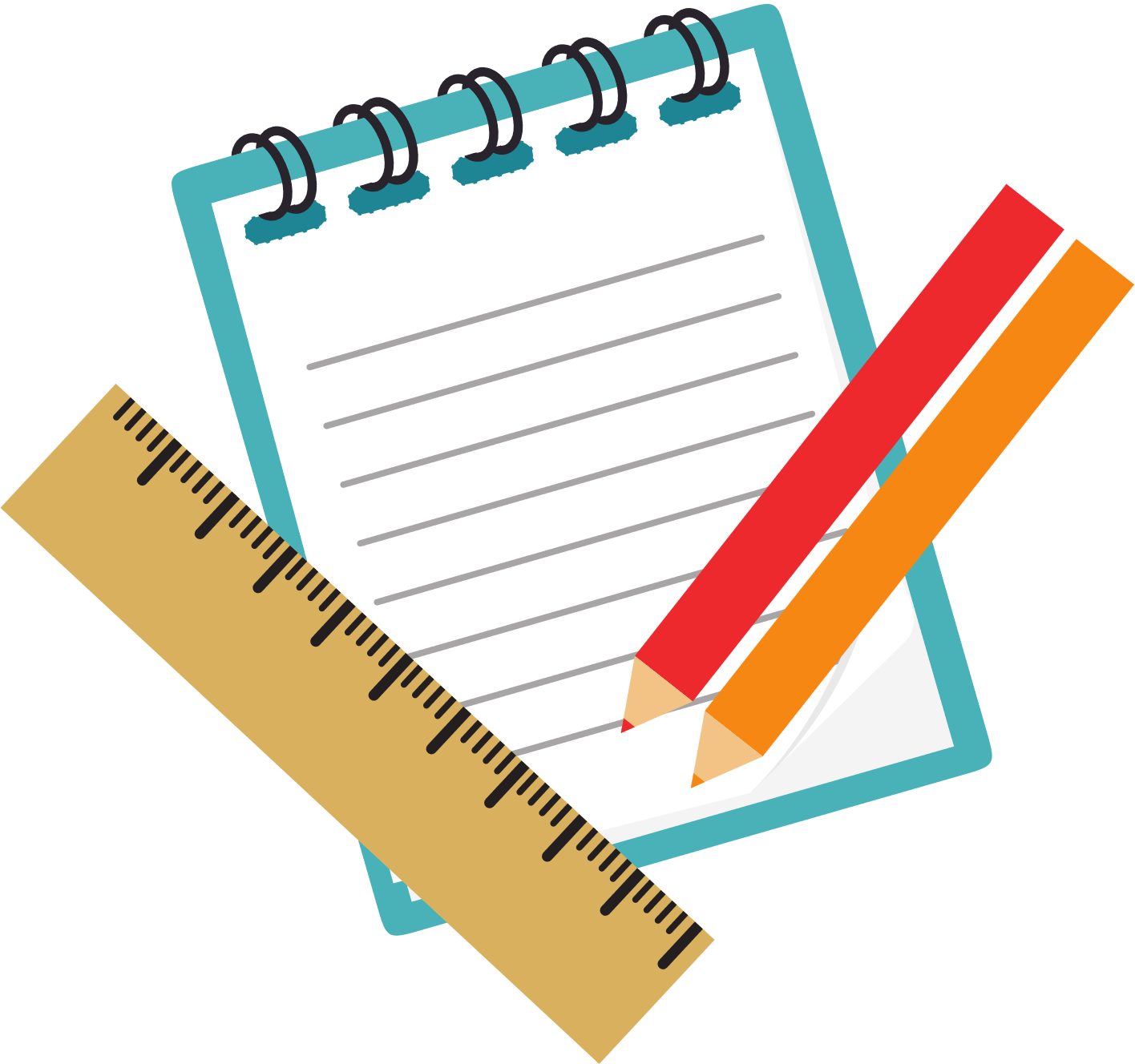 DẶN DÒ VỀ NHÀ
01
Ôn luyện cách đặt tính rồi tính của phép chia số có hai hoặc ba chữ số cho số có một chữ số trong phạm vi 1000 (chia hết và chia có dư)
02
Ôn lại tính nhẩm của phép chia số tròn chục, tròn trăm cho số có một chữ số.
03
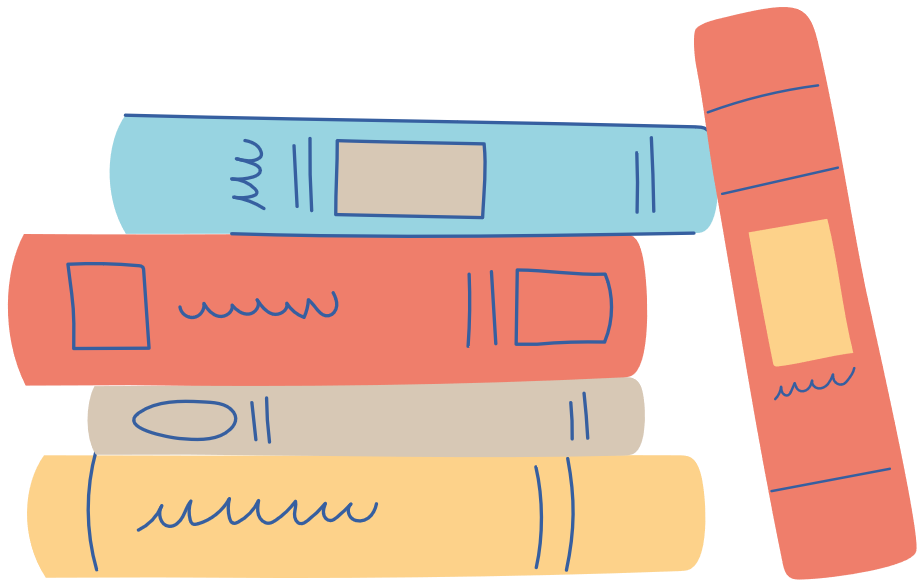 Tìm thêm các tình huống thực tế có liên quan đến các phép chia đã học, ghi các tình huống dưới dạng bài toán, hôm sau chia sẻ với các bạn.
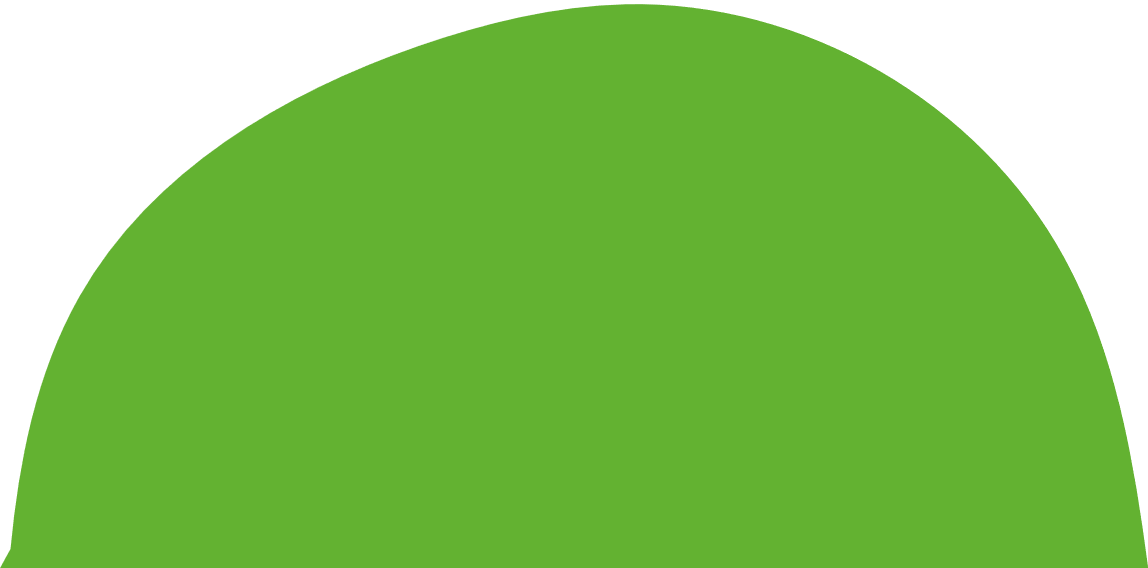 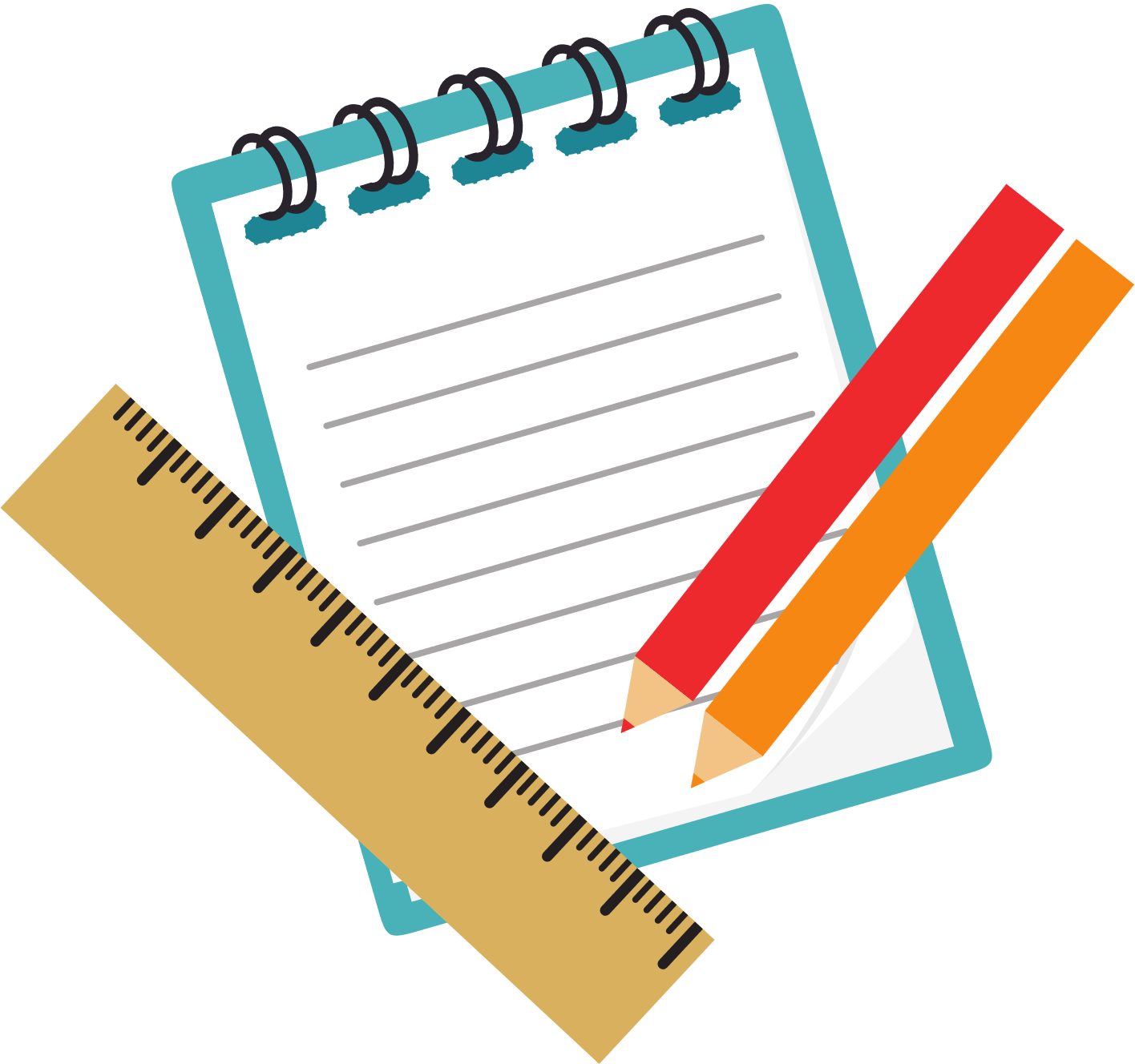 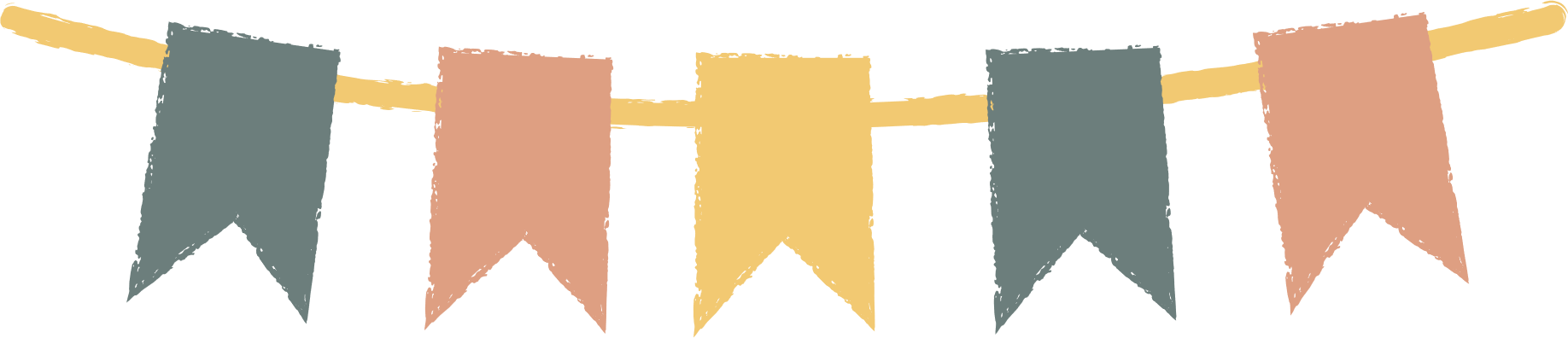 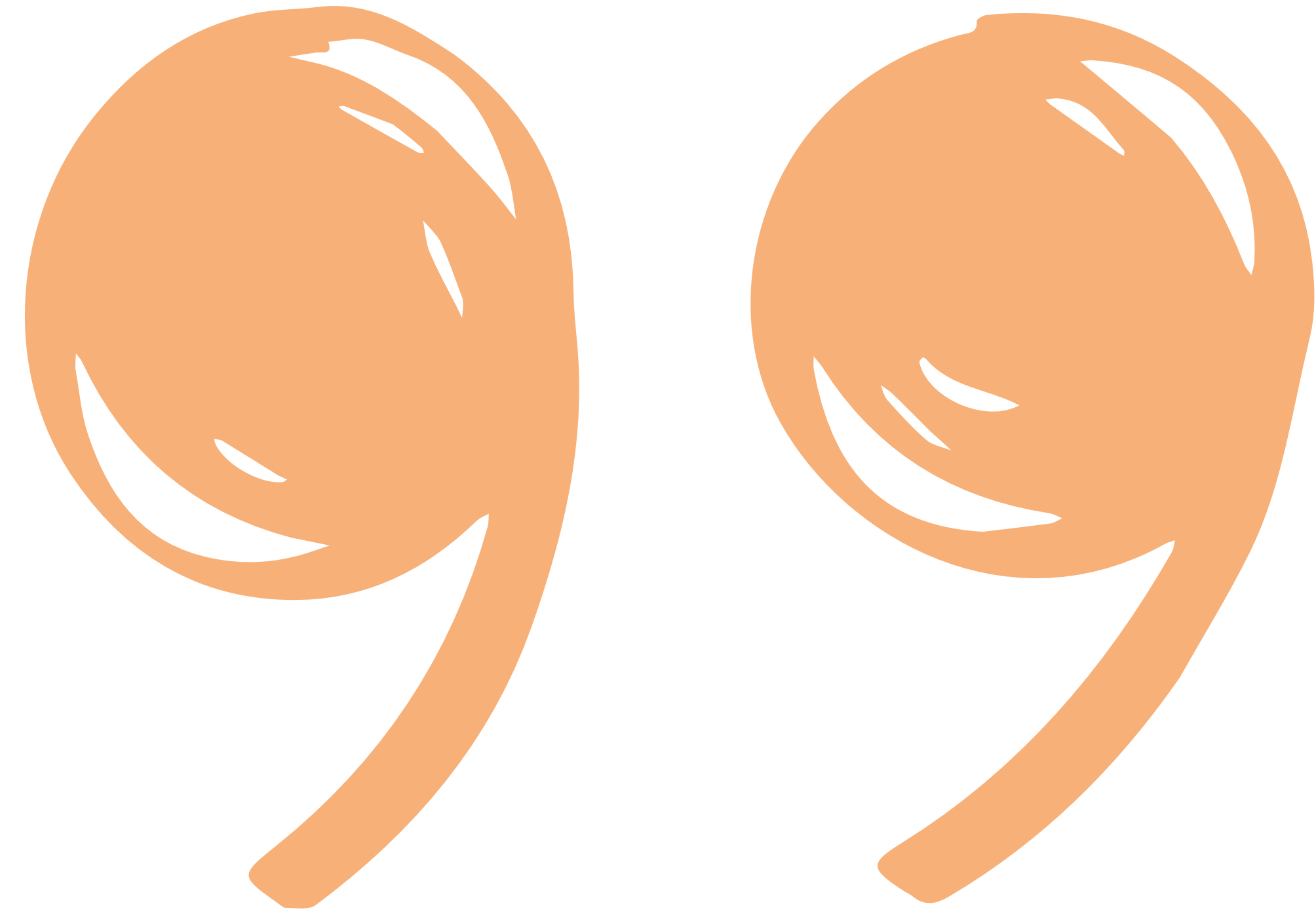 CẢM ƠN CÁC EM ĐÃ LẮNG NGHE BÀI GIẢNG
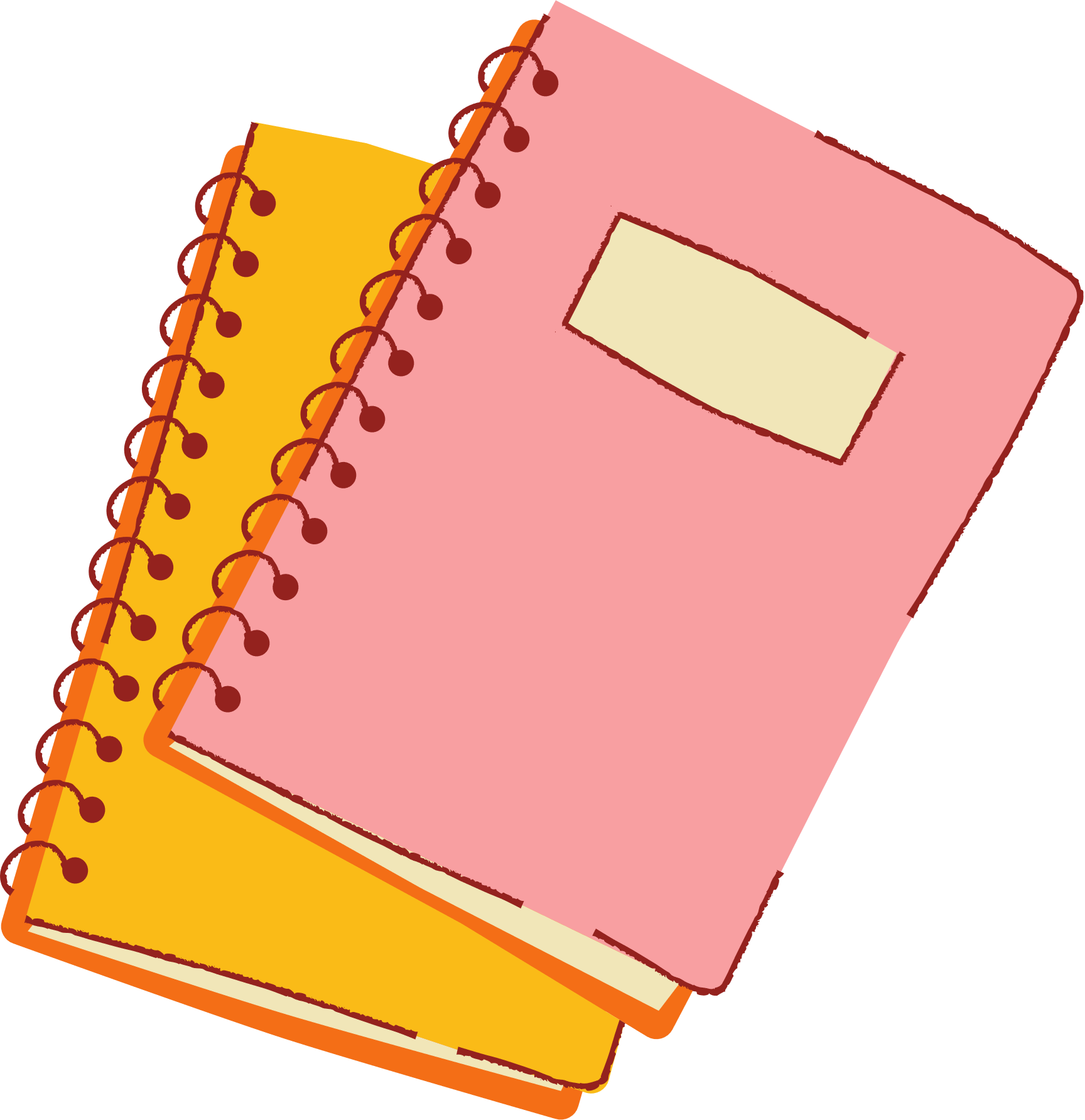 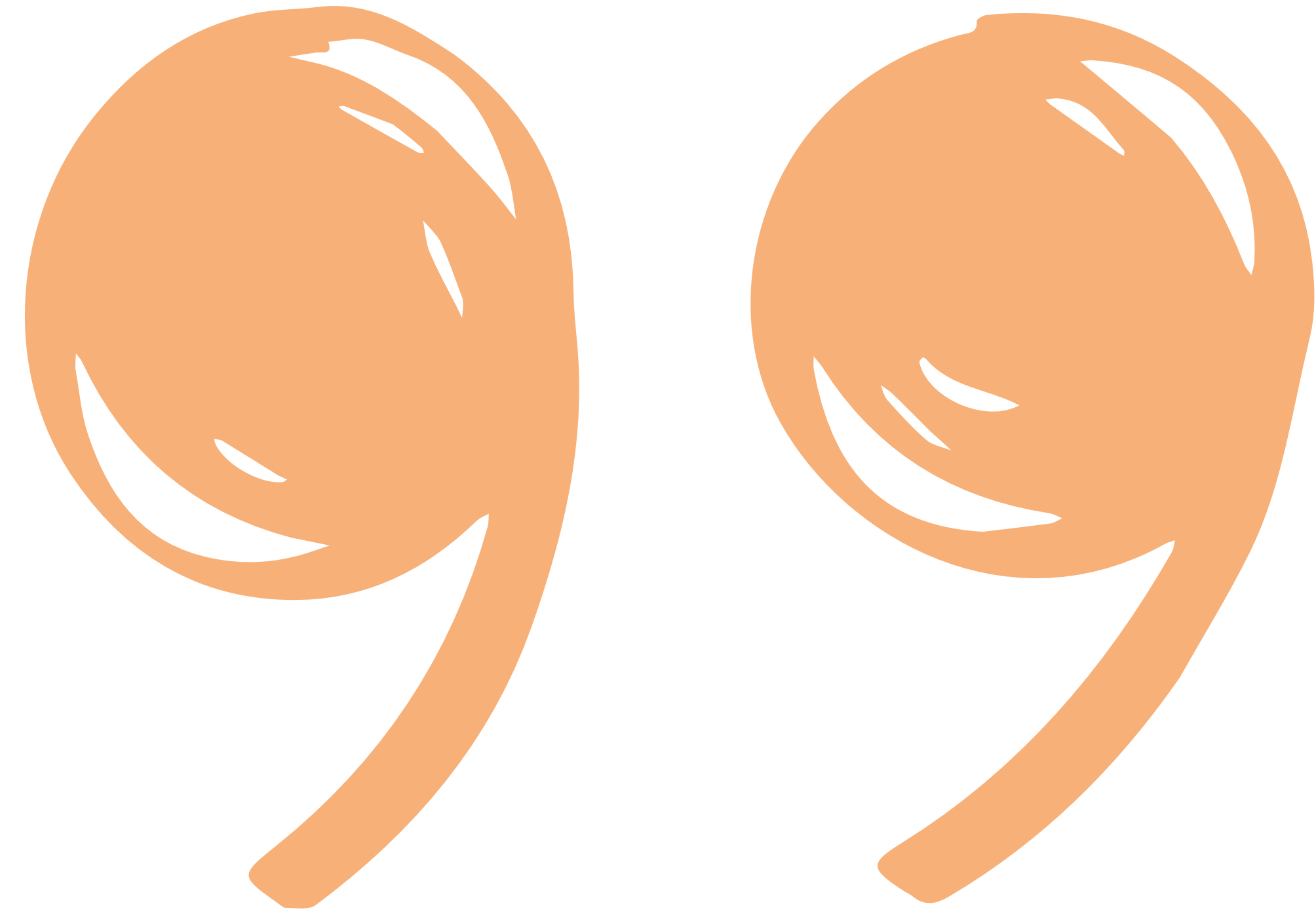 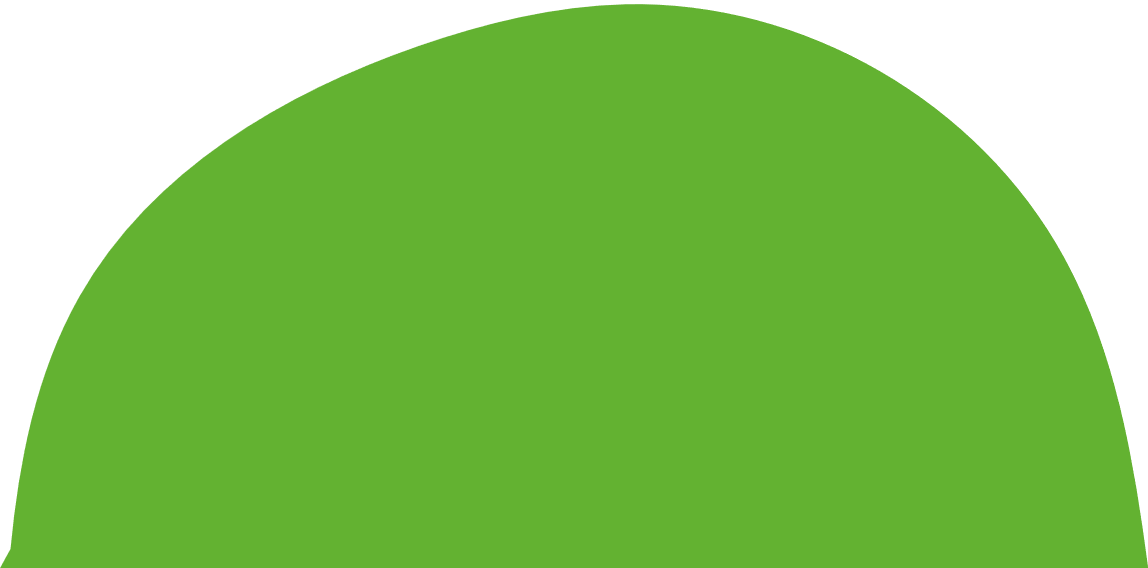